Tipasa Acquisitions Integration

Crissy Ross & Erin Smith
Northern Kentucky University
Northern Kentucky University
Metropolitan university of more than 14,000 students served by 2,000 faculty and staff

Traditional 16-week or accelerated 7-week courses, as well as 5-week format for the MBA program
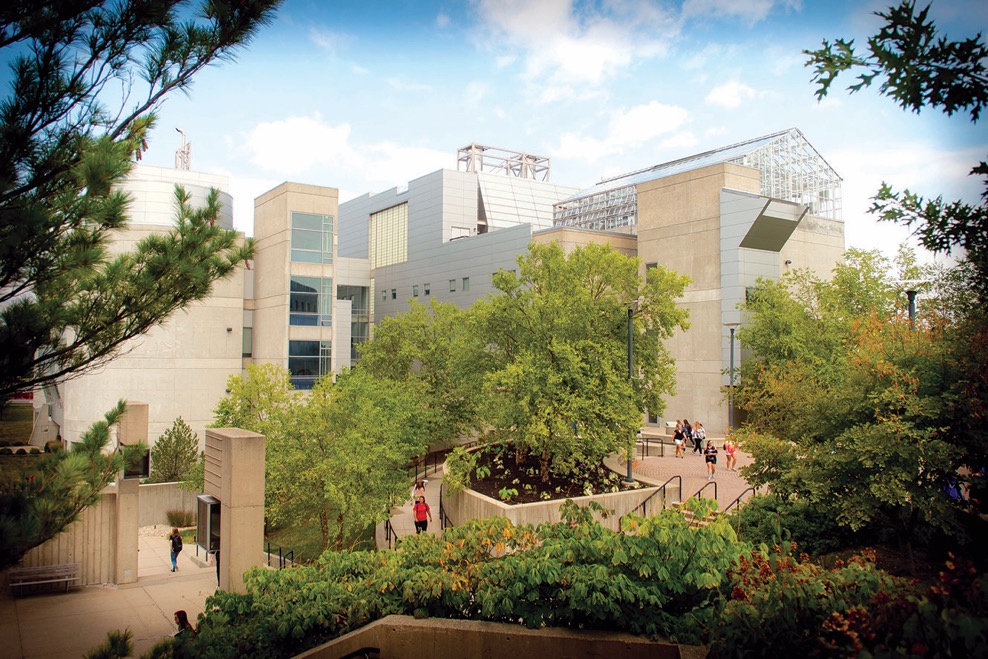 3
Northern Kentucky University
Programs
70 Majors
22 Master 
Law School
Regional medical school campus of University of Kentucky. 
Partnership between St. Elizabeth, UK and NKU
Inaugural class, fall 2019
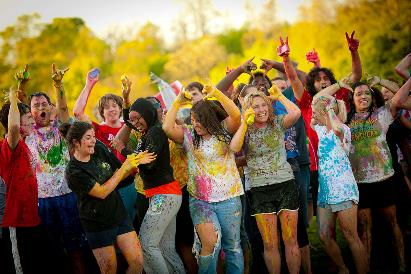 4
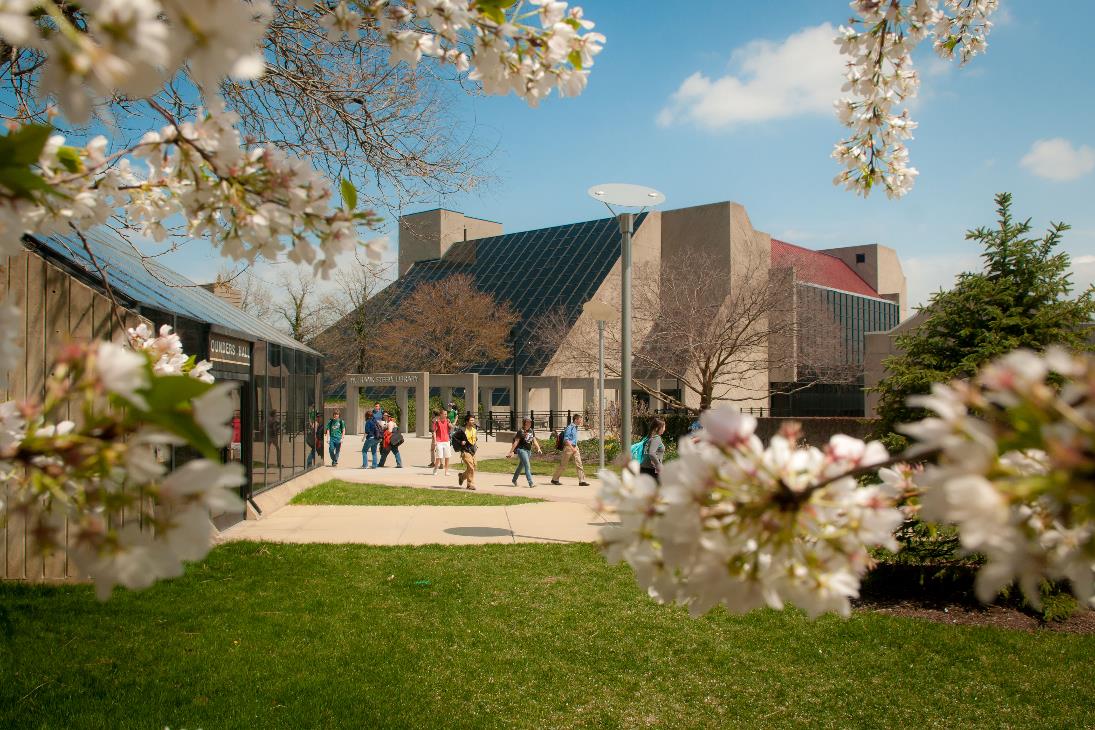 W. Frank Steely Library
[Speaker Notes: Library is 5 stories 
Includes writing center, pathfinders, CITE and a café.
Library won the QEP for information literacy and how an undergraduate degree in library science]
W. Frank Steely Library (KHN)
SourceFinder Department
SourceFinder is the brand name for a handful of Steely Library services. These services include:
Interlibrary Loan (borrowing/lending)
Information Brokerage (purchasing)
Steely Delivers  (document delivery/distance learning service)

Personnel
4 Full Time Personnel
1 Lending, 1 Borrowing, 1 Acquisitions, 1 Manager
Students Assistants
[Speaker Notes: Interlibrary Loan = traditional ILL borrowing
Information brokerage = purchasing requests on demand, our patron driven acquisitions
Steely Delivers = delivering articles that we have in our collections, to our customers

Student Assistants: process all mail, search for paper requests, do our shipping, all of our scanning]
W. Frank Steely Library (KHN)
Borrowing Request 2018/19 5,115
Lending Request 2018/19 6,801
Document Delivery Requests Filled 2018/19 803
Purchase Requests Filled 2018/19 315
Illiad Library 	
2004-July 2018
WorldShare Management Services (WMS)
July 2015
Cloud based
Tipasa Library 
July 2018 
Full Circulation and Acquisitions Integration
Purchasing
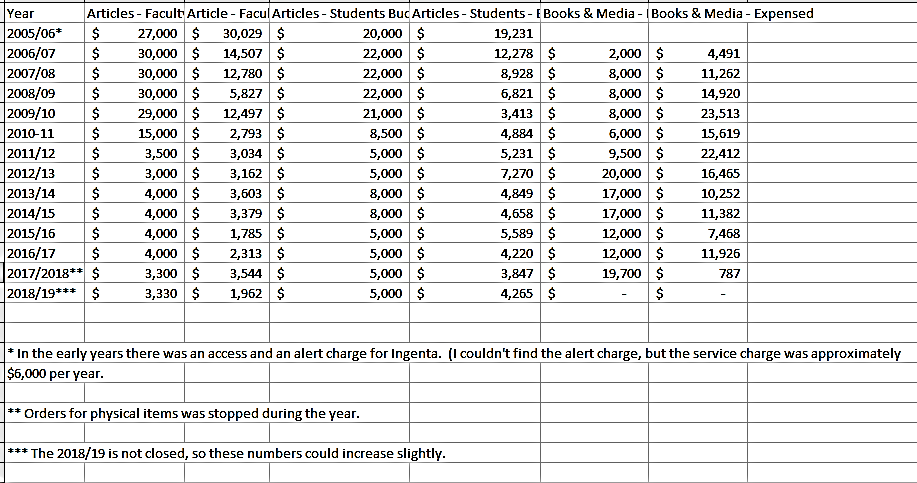 What’s important to the SourceFinder Department?
[Speaker Notes: According to our Dean  ]
W. Frank Steely Library (KHN)
Accuracy
Access to what our users want

Speed
Automation
Direct requests
Proven senders
Custom holdings
Turn around times 
Turnaround time: @4 days (loans and copies)
Purchasing on Demand
[Speaker Notes: Accuracy– getting our patrons exactly what they need without much hassle

Speed: Delivering items as quickly as possible. Purchase on demand? Automating our processes, so requests are sent out and delivered without mediation (we can do a lot of that in Tipasa with direct requests and trusted senders). Patron enters their requests, system automatically sends requests out and lender fills. If lender is designated a “trusted sender”, then customer automatically notified of delivered request without any staff mediation. We have designated all lenders as “trusted”.

AVERAGE TURN AROUND TIME: @4 days (loans and copies) Borrowing


We have also implemented weekend hours. Erin signs in remotely over the weekend to process requests and emails, to keep our turnaround times low. She can do this all from home and the flexible schedule has been helpful to her. Lowered our turnaround times by a day. Plus, we were able to decrease our turnaround time data in OCLC, increasing our lending requests.]
Purchase on Demand Acquisitions Model at Steely
We Purchase:
Articles
Physical Items (video, books, ect.)
Currently on hold due to budget
Faculty directed to department funds 

Who is Eligible for Service 
NKU faculty, staff and students
11
[Speaker Notes: Our budget changes from year to year and unfortunately, our POD program excluded physical items this last year, but we are hopeful this will change. We are hoping to integrate the faculty department purchasing into our Tipasa software at some point, so that users can have a one stop shopping experience. We believe we will be able to integrate our tagging mechanism for this process, so that we can keep the 2 budget lines separate from eachother

We DO purchase articles still.]
How it works
Borrowing staff identify requests that meet purchasing requirements:
Articles 
Copyright Issues
Purchase immediately
5 Lender Rejections 
After five lenders say no, attempt to purchase articles
Get it Now (integrated)
Article Galaxy (integrated)
Via publisher, etc. (purchase outside of system, track in Tipasa)
Physical Items
Recent Publications (Physical Items Only)
5 Lender Rejections 
Send to Acquisitions Staff
Purchase immediately (in discussion) 
Direct request rule determined by patron status
[Speaker Notes: Physical items, in the past

We are interested in immediate purchase because of our intense 7 week semesters, where our patrons need their materials literally RIGHT NOW. Waiting a week is nor acceptable for their timeline. If we decide to implement Purchase Now, Tipasa allows us to designate certain requests to be directed to purchasing (staff mediation before going out to ILL), so that we can immediately purchase these requests

We used to purchase current year articles and books immediately, but budget changed that

Physically purchase outside of system, track/notify/follow/deliver request in Tipasa]
How it works - Articles
Articles
Items located in purchase tab (Reprints Desk/Get it Now) are processed by interlibrary loan borrowing staff

Items not located in purchase tab are routed to acquisitions staff via “WMS Acquisitions” process
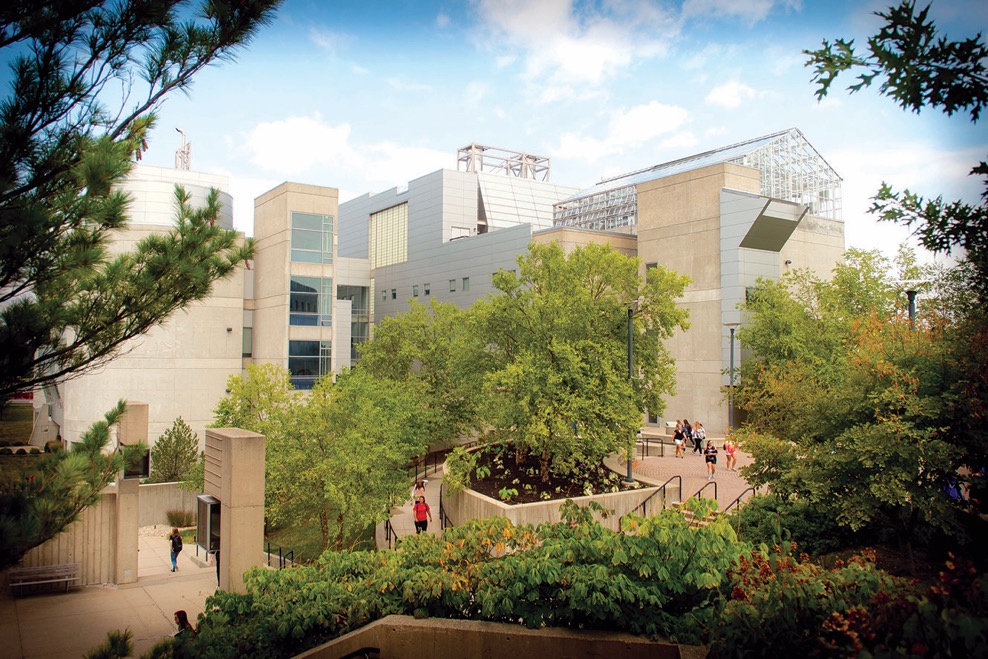 13
[Speaker Notes: We have integrated both the Copyright Clearing Center’s “Get It Now” application and the Reprint’s Desk “Article Galaxy” application into our Tipasa module. 

If we were purchasing physical items, we would also be using the book applications…]
Article Galaxy–Reprints Desk
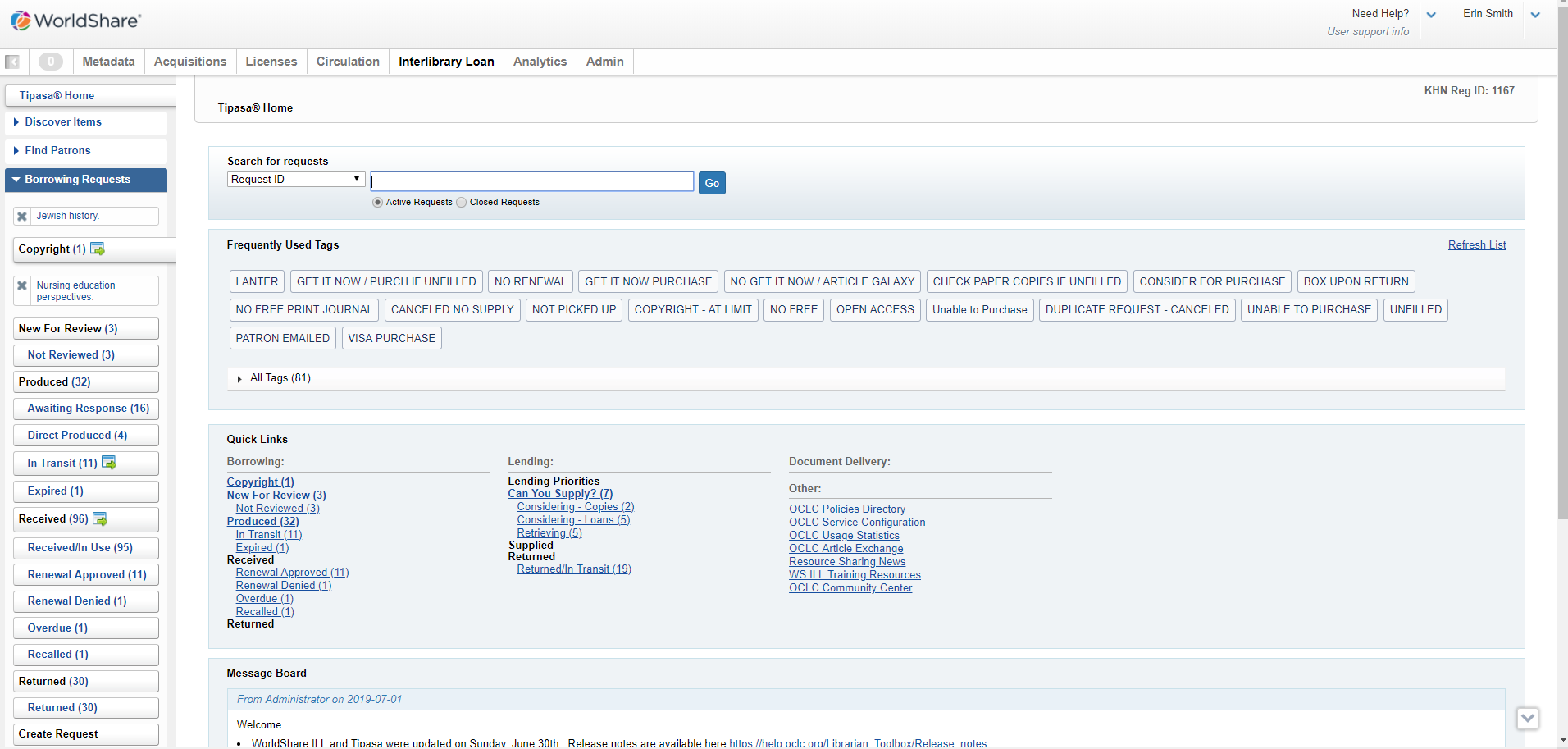 [Speaker Notes: ERIN STARTS

Article Galaxy/Reprints Desk process

Tipasa opening layout
See Borrowing Request that have copyright questions]
Article Galaxy–Reprints Desk
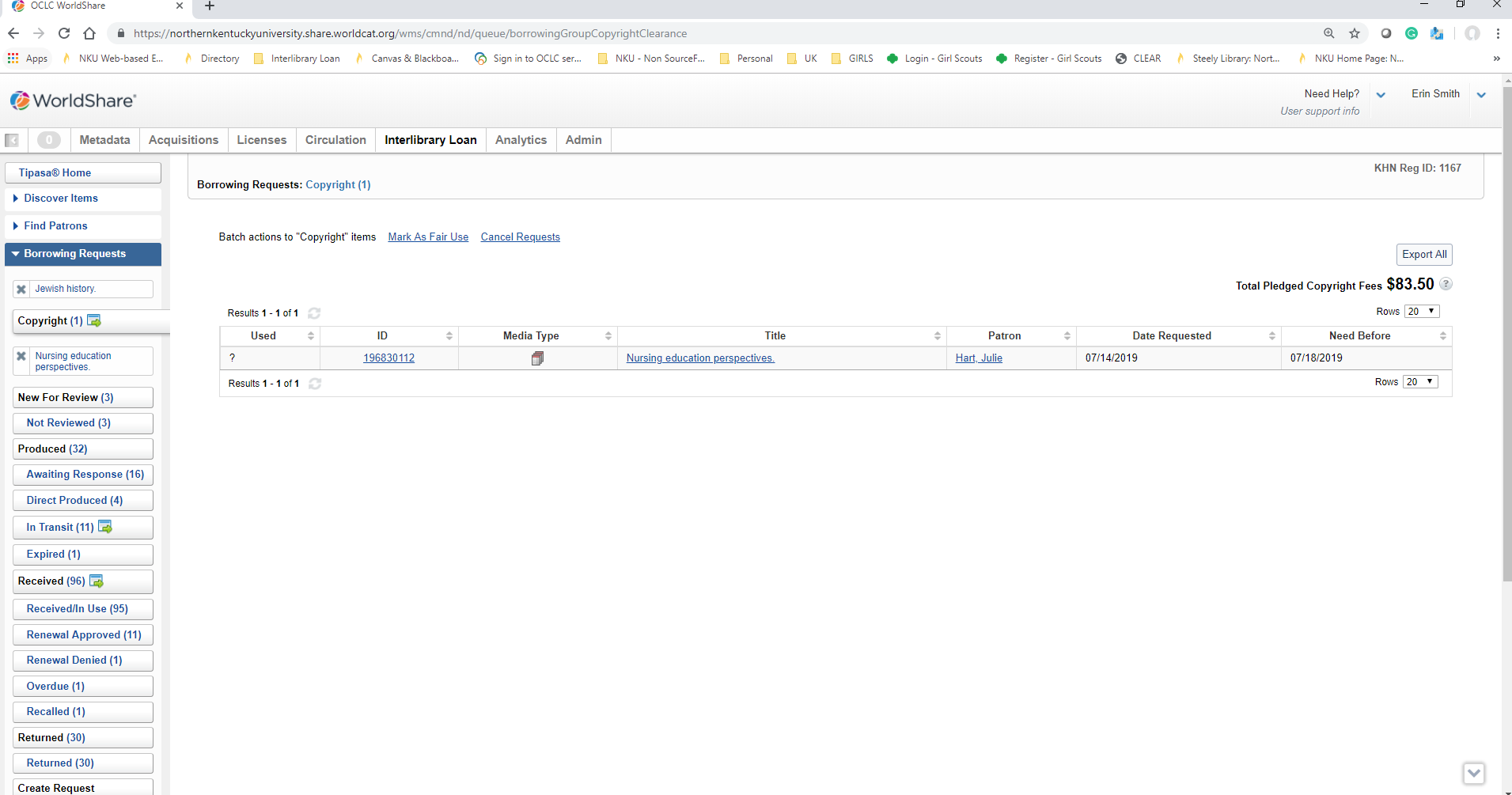 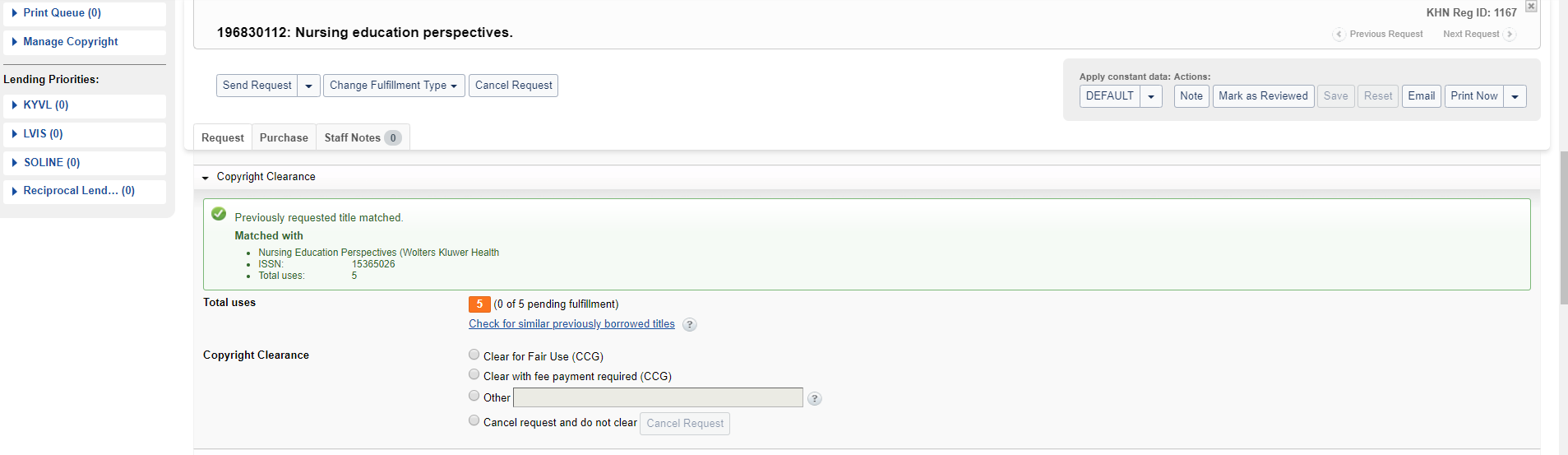 [Speaker Notes: Open documents with copyright questions

Scroll down to copyright clearance – I can see that we have used this item 5 times so I need to either go to clear with fee payment required or look at check out the purchase tab]
Article Galaxy-Reprints Desk
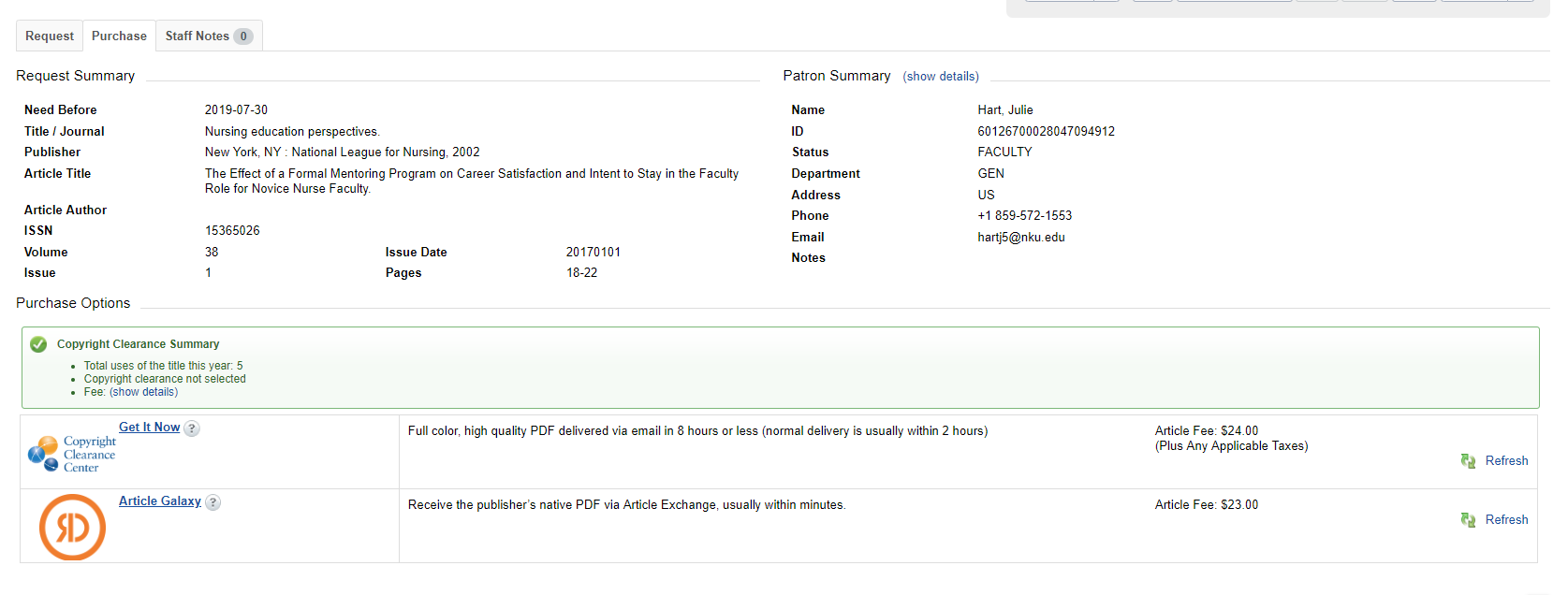 [Speaker Notes: Select Vendor]
Article Galaxy–Reprints Desk
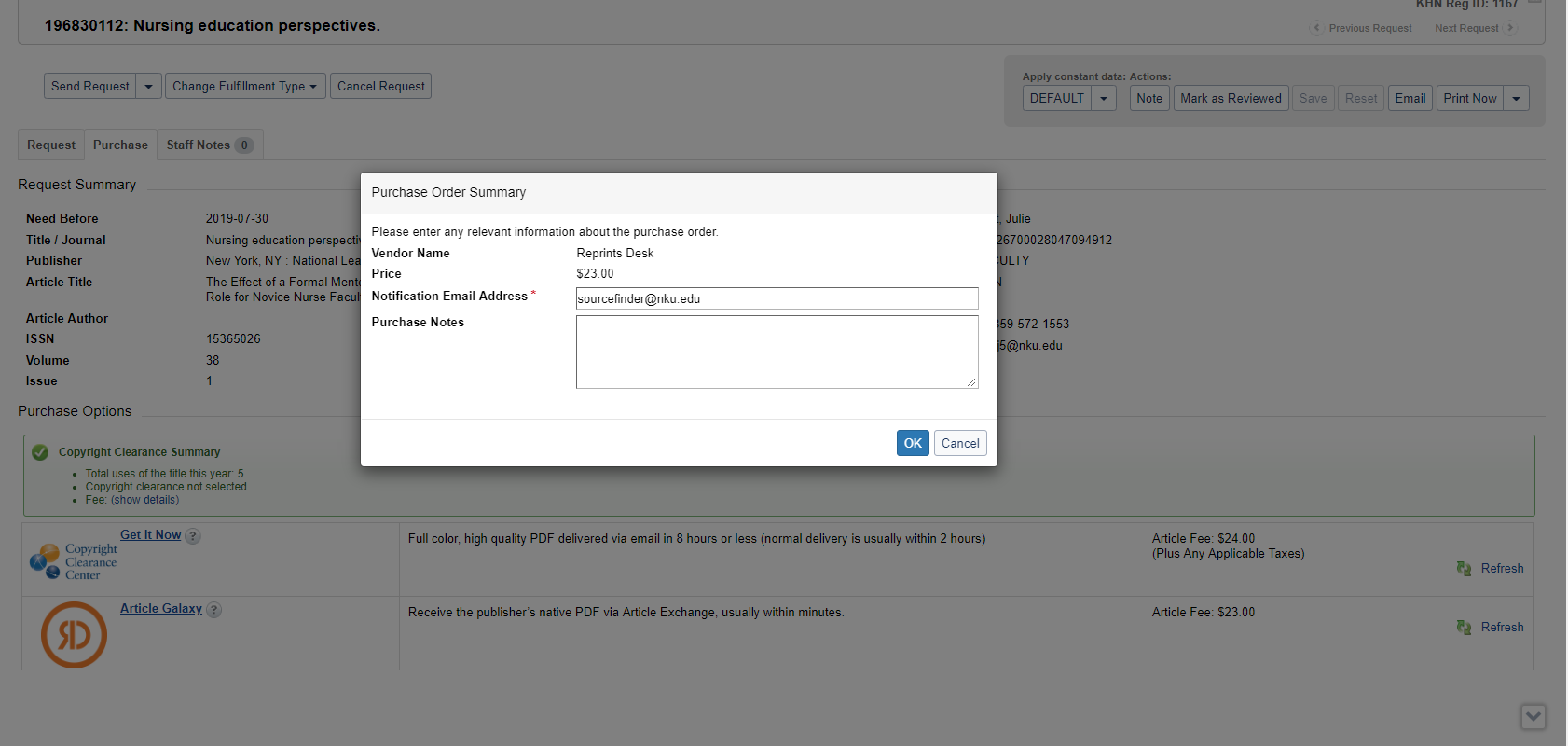 [Speaker Notes: Auto populates purchase order summary – add any add purchase notes]
Article Galaxy–Reprints Desk
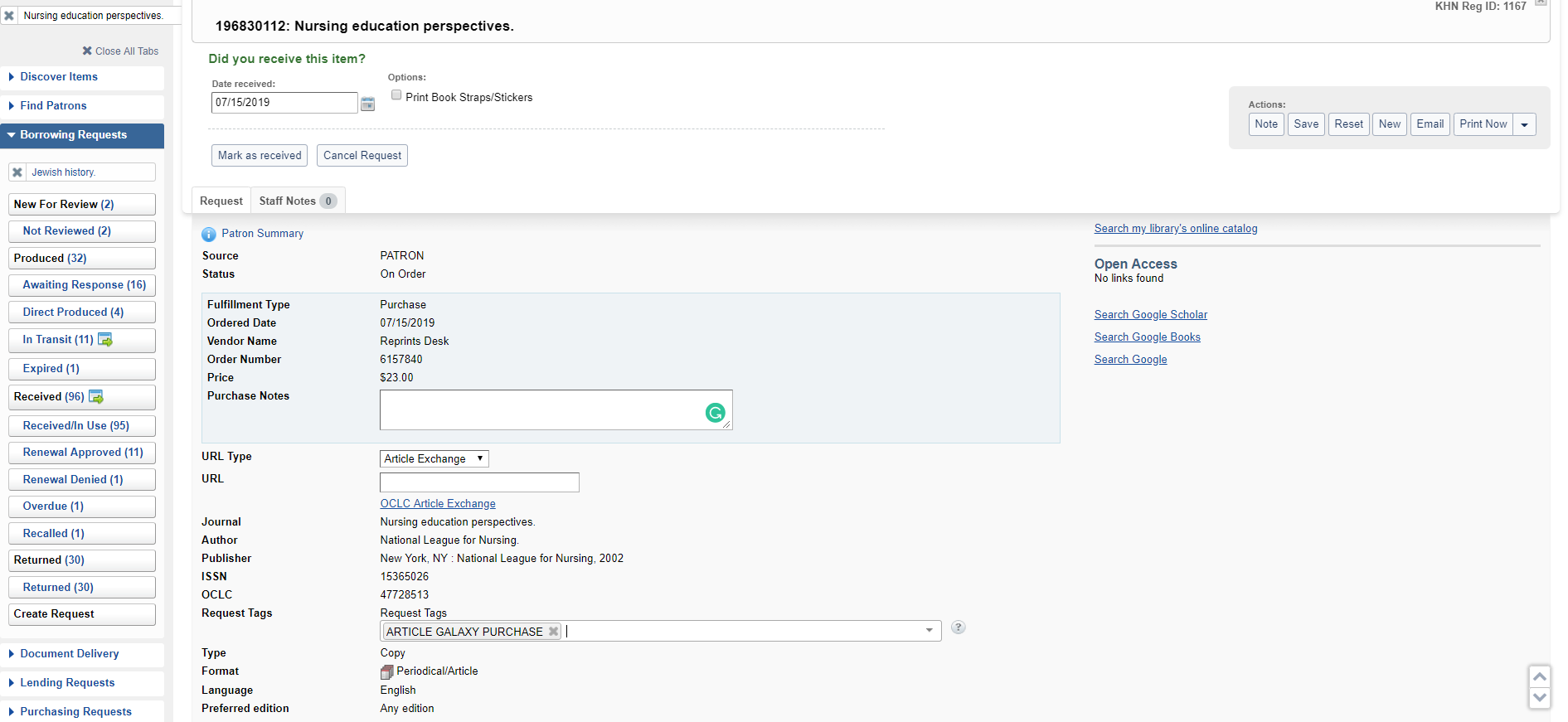 [Speaker Notes: Add a request Tag, save and exit request]
Article Galaxy–Reprints Desk
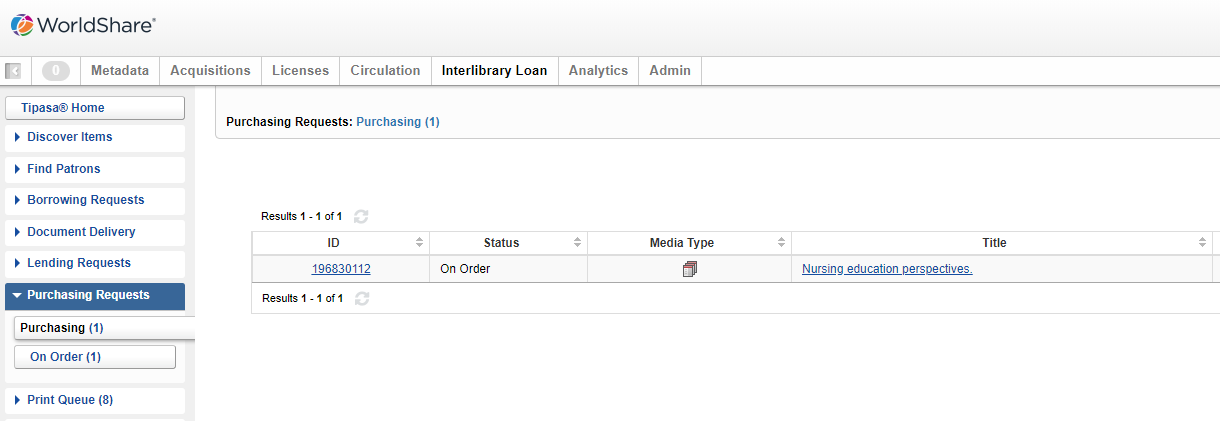 [Speaker Notes: Item is sent to Purchasing request tab until received]
Article Galaxy–Reprints Desk
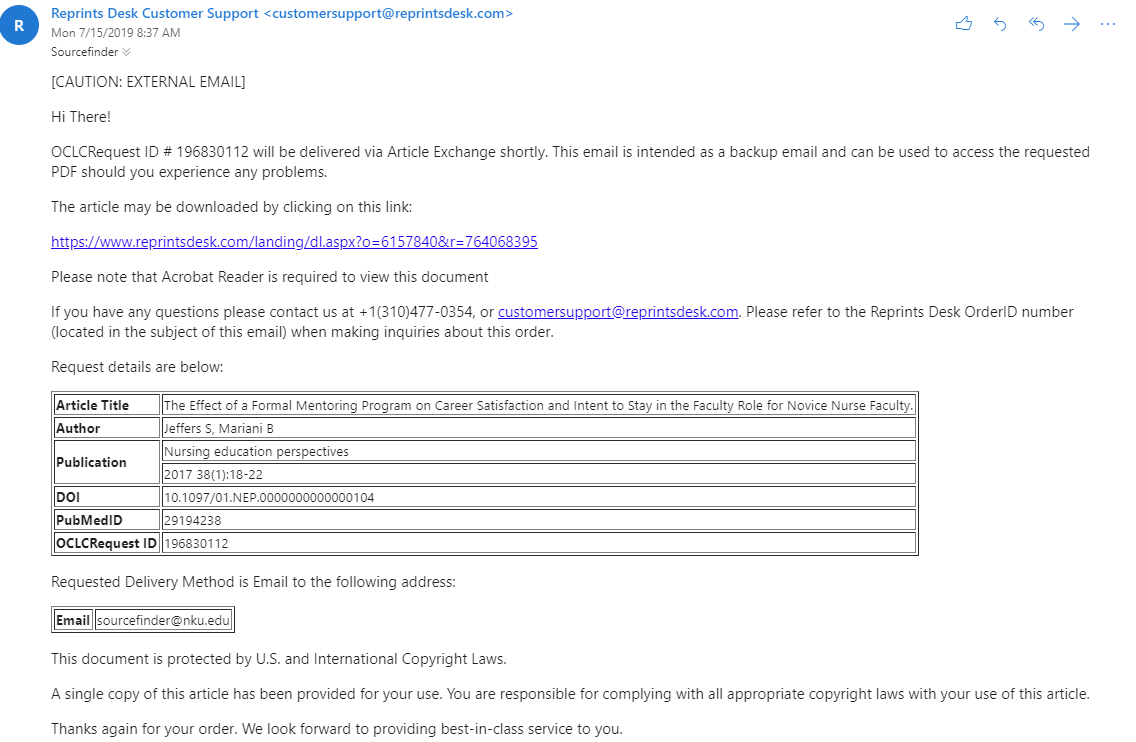 [Speaker Notes: You will receive an email that verifies your order
Email will contain link in case for some reason the item is not automatically delivered]
CCC-Get it Now
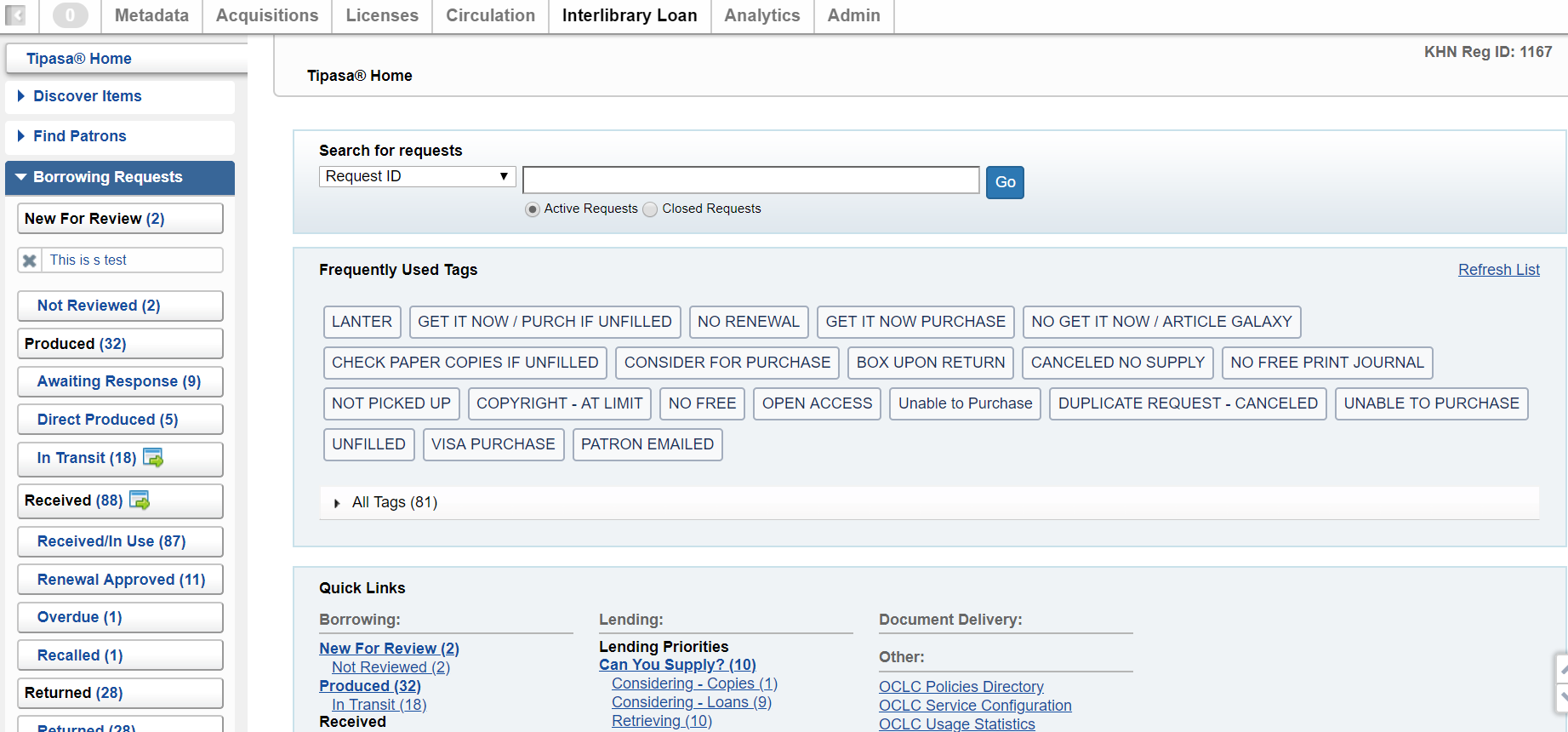 CCC-Get it Now
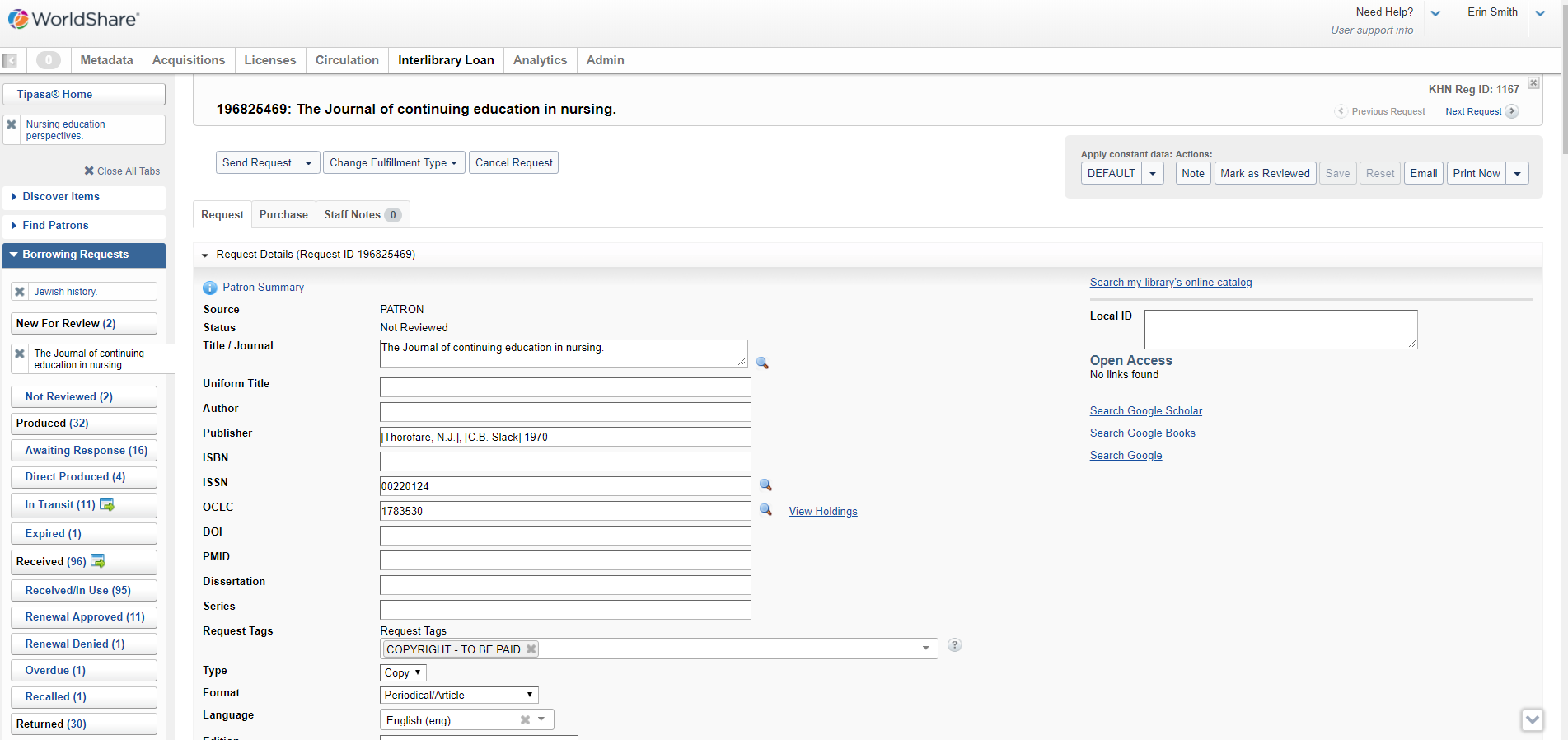 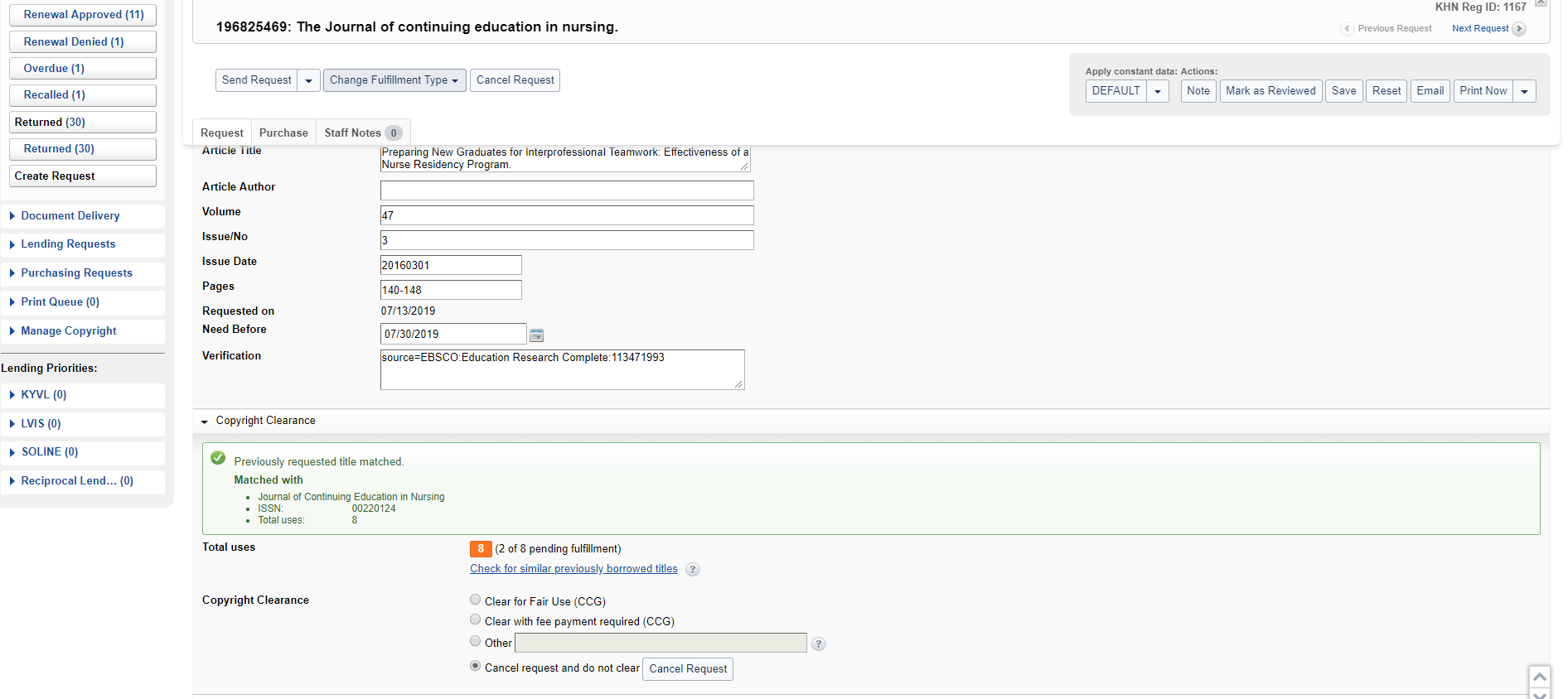 CCC-Get it Now
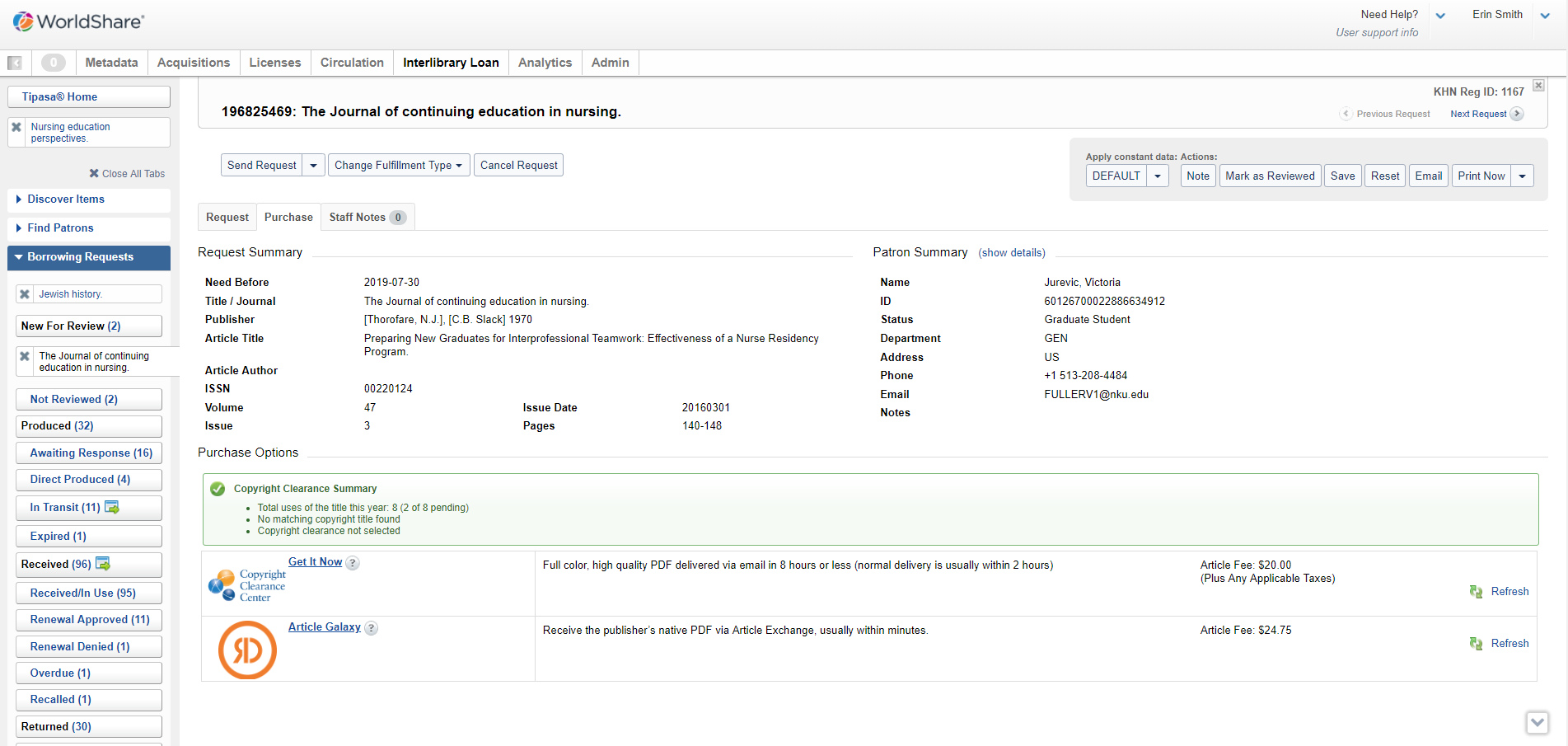 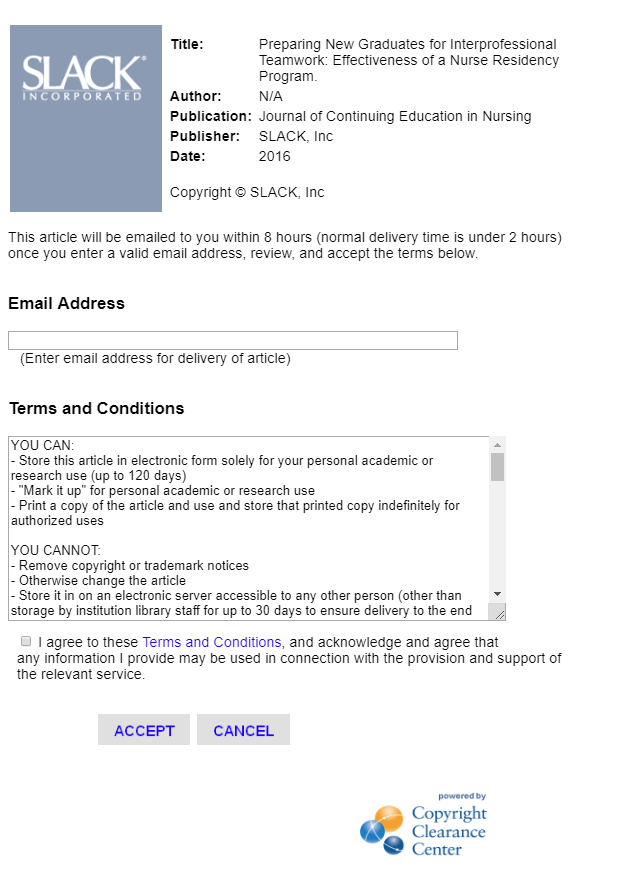 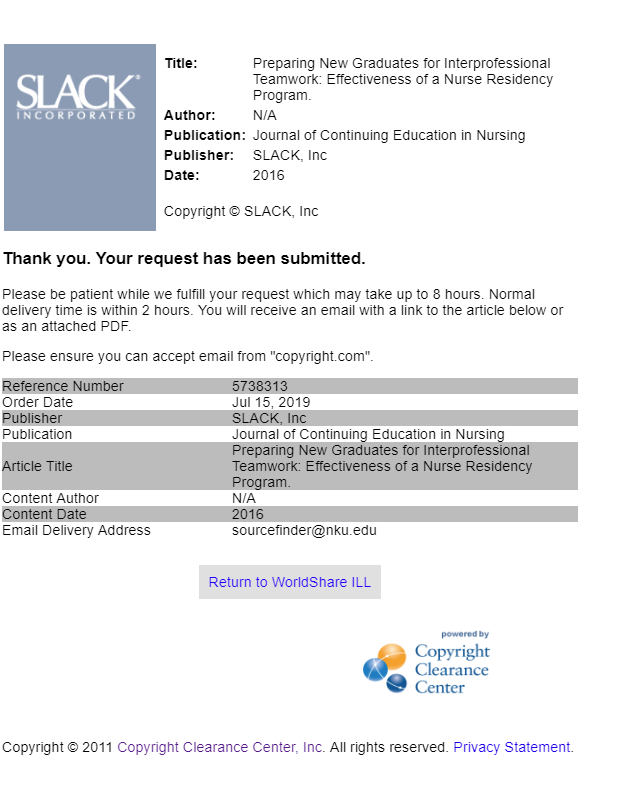 CCC-Get it Now
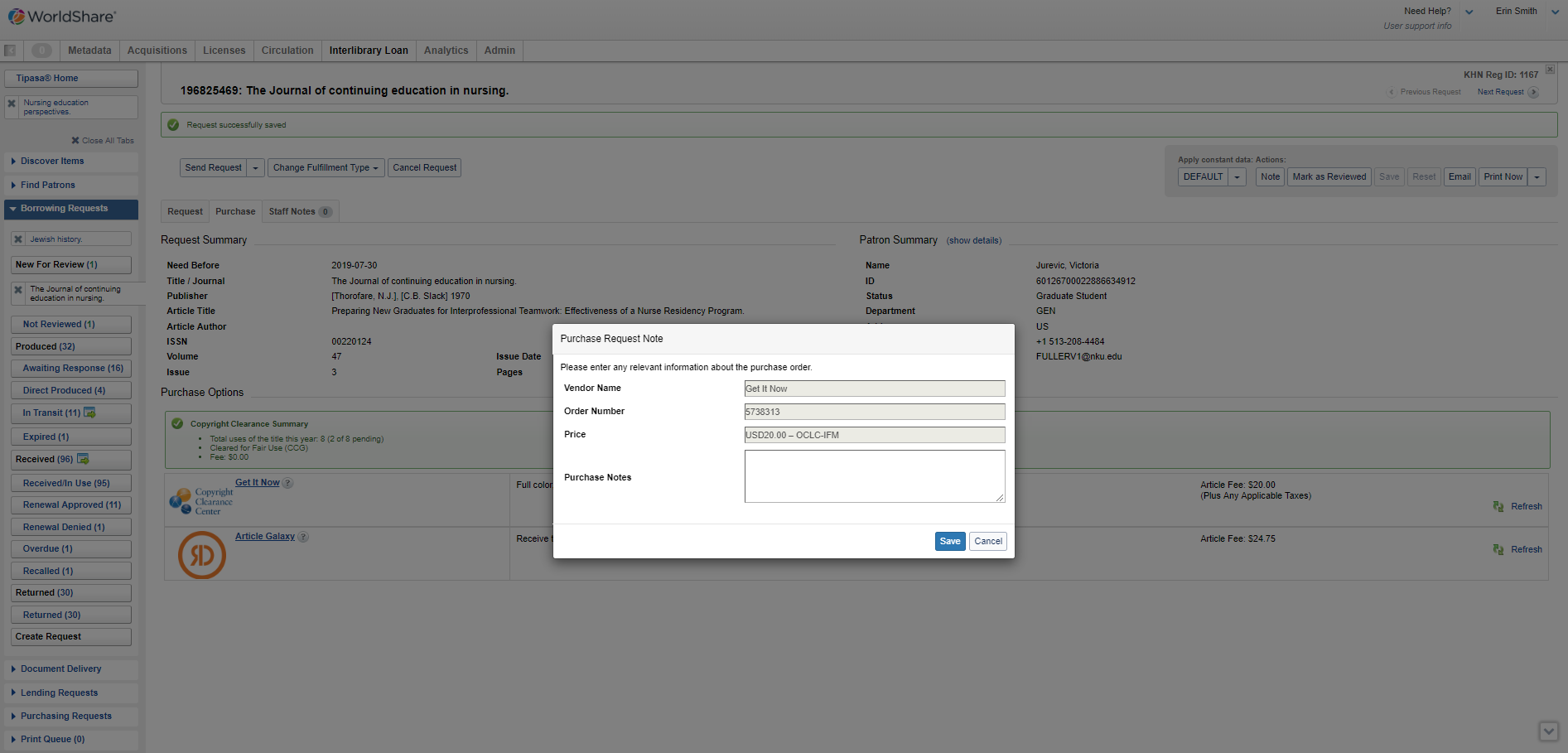 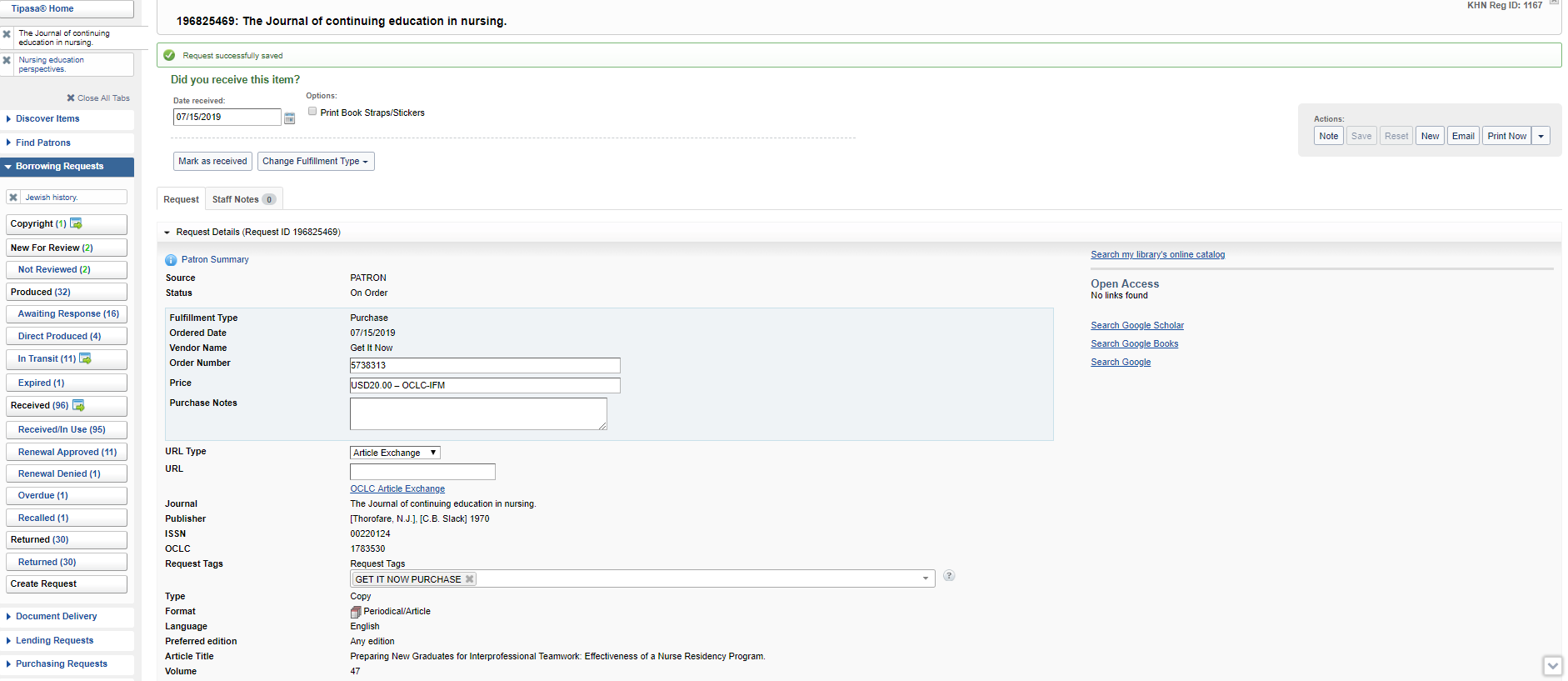 [Speaker Notes: Auto populates purchase order summary – add any add purchase notes
Add a request Tag, save and exit request]
CCC-Get it Now
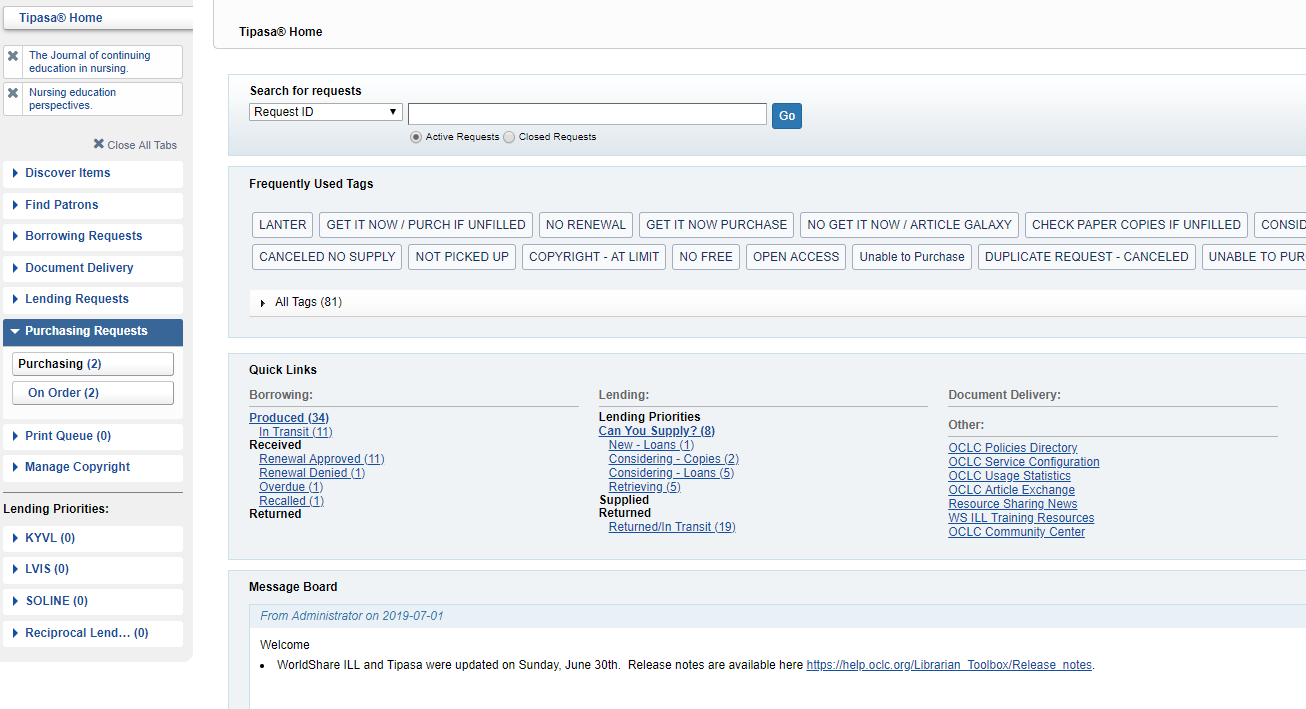 CCC-Get it Now
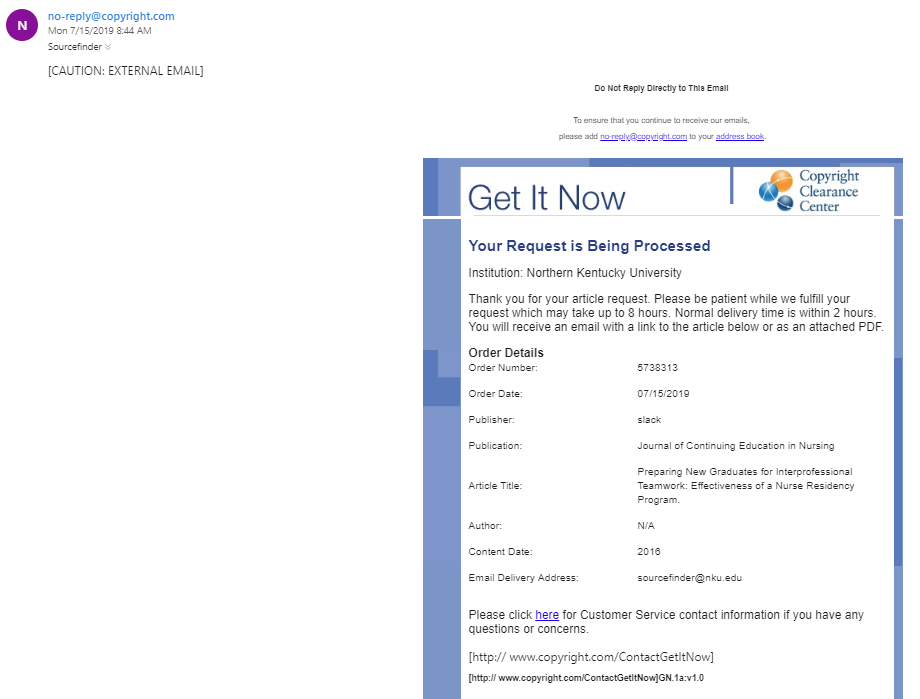 [Speaker Notes: Auto populates purchase order summary – add any add purchase notes
Add a request Tag, save and exit request]
CCC-Get it Now
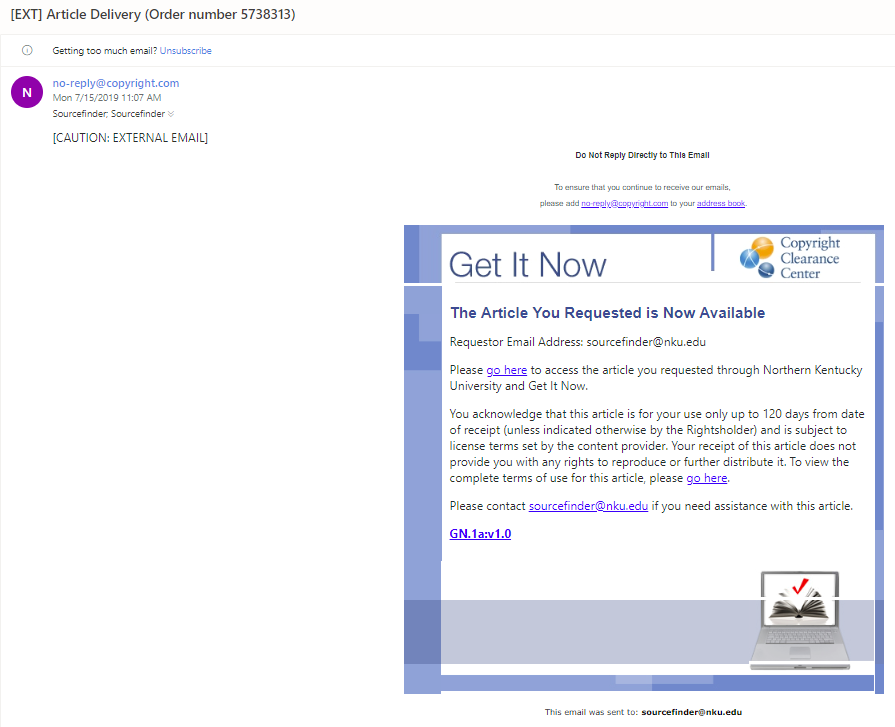 CCC-Get it Now
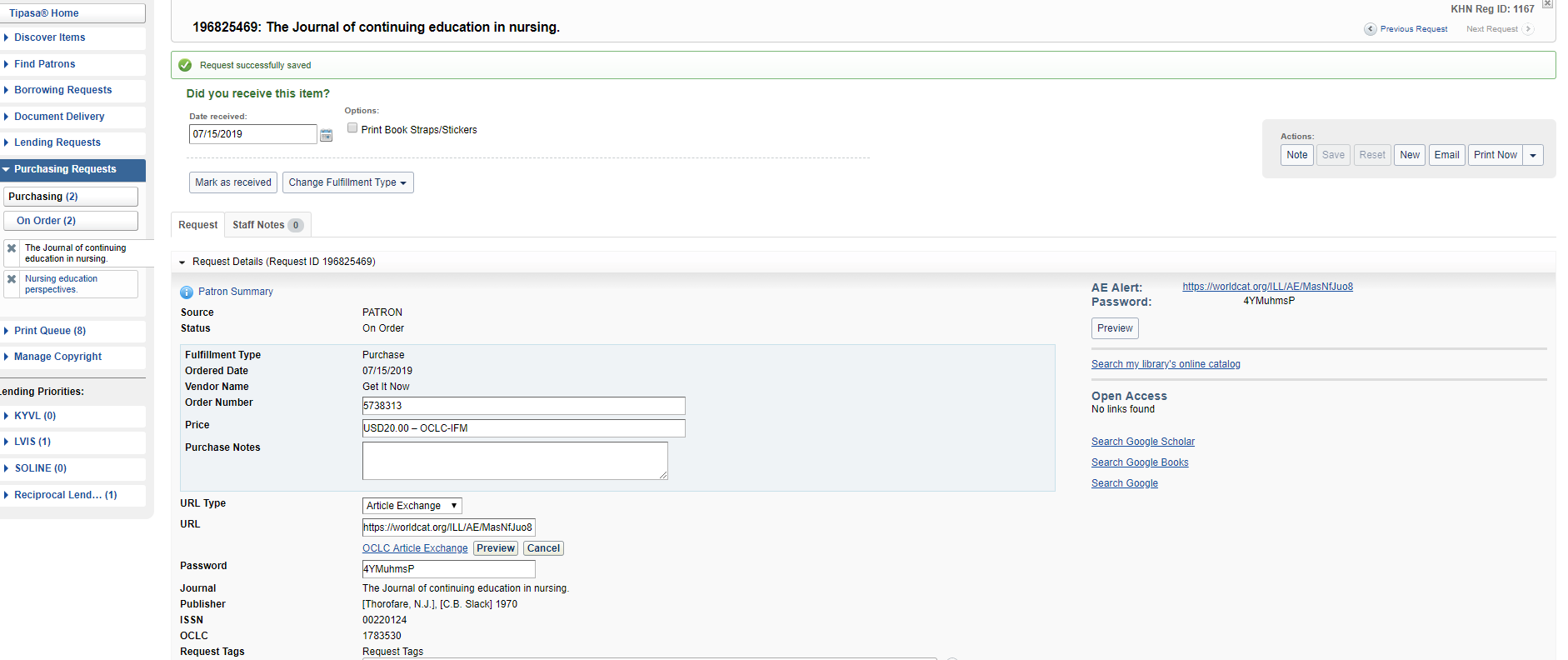 [Speaker Notes: Select Email Tab]
CCC-Get it Now
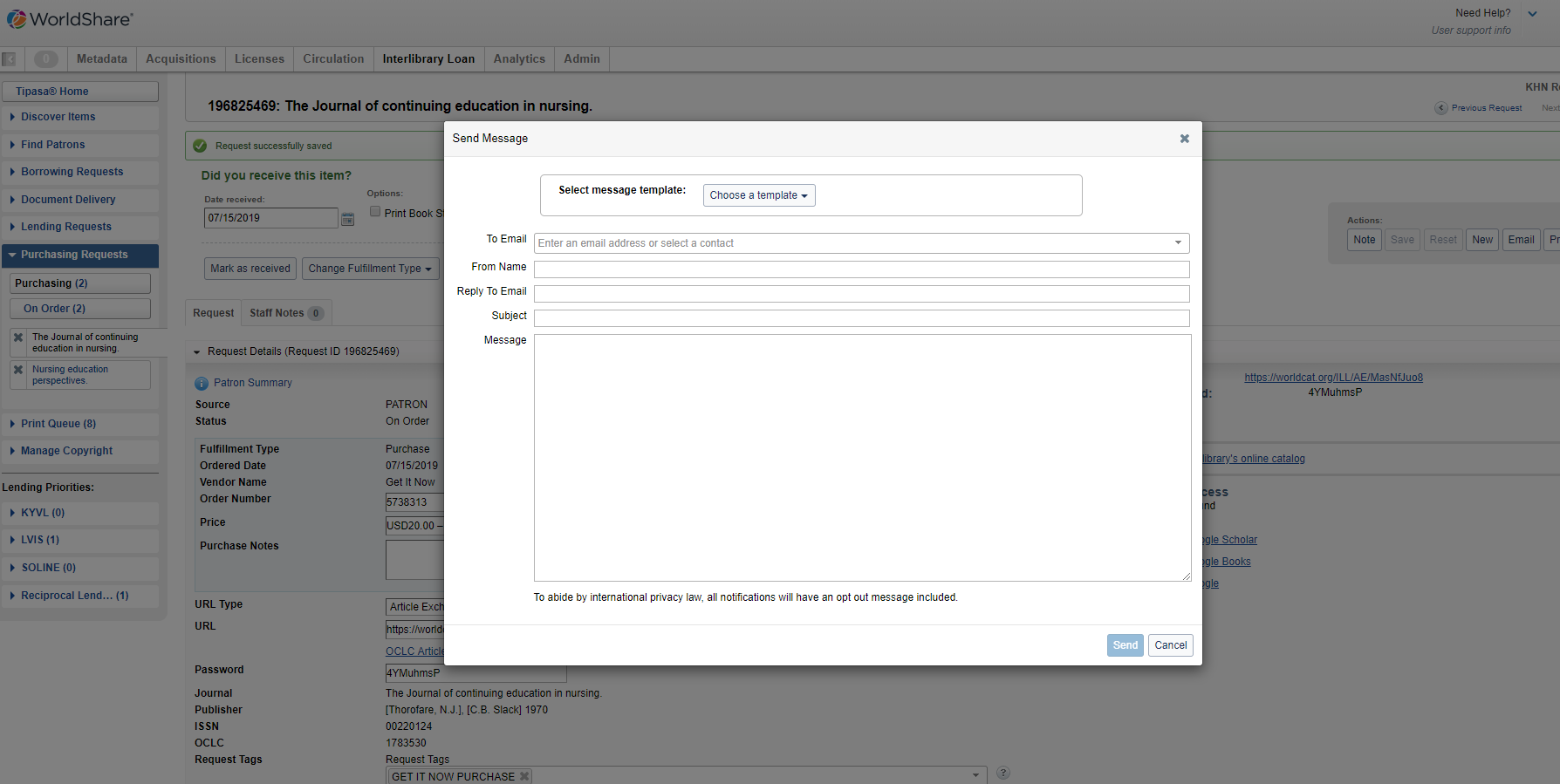 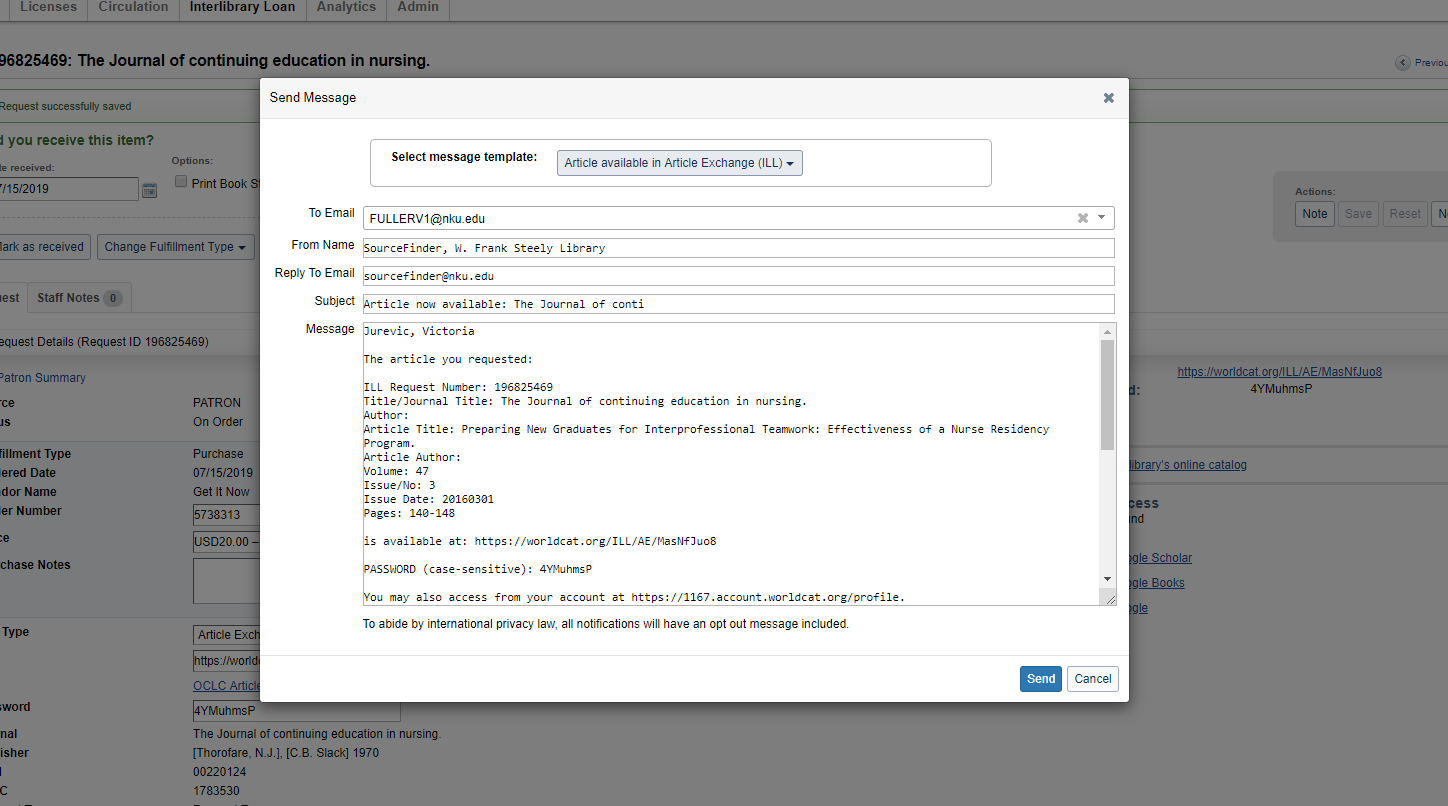 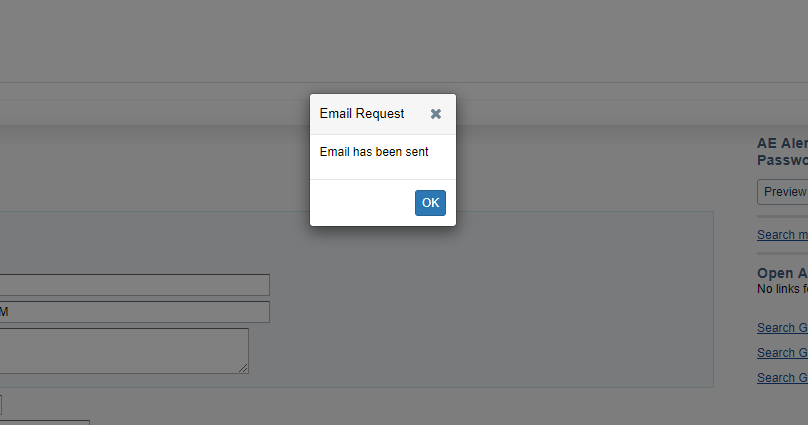 [Speaker Notes: Select Template
Template Auto Fills
Confirmation that Email is Sent]
CCC-Get it Now
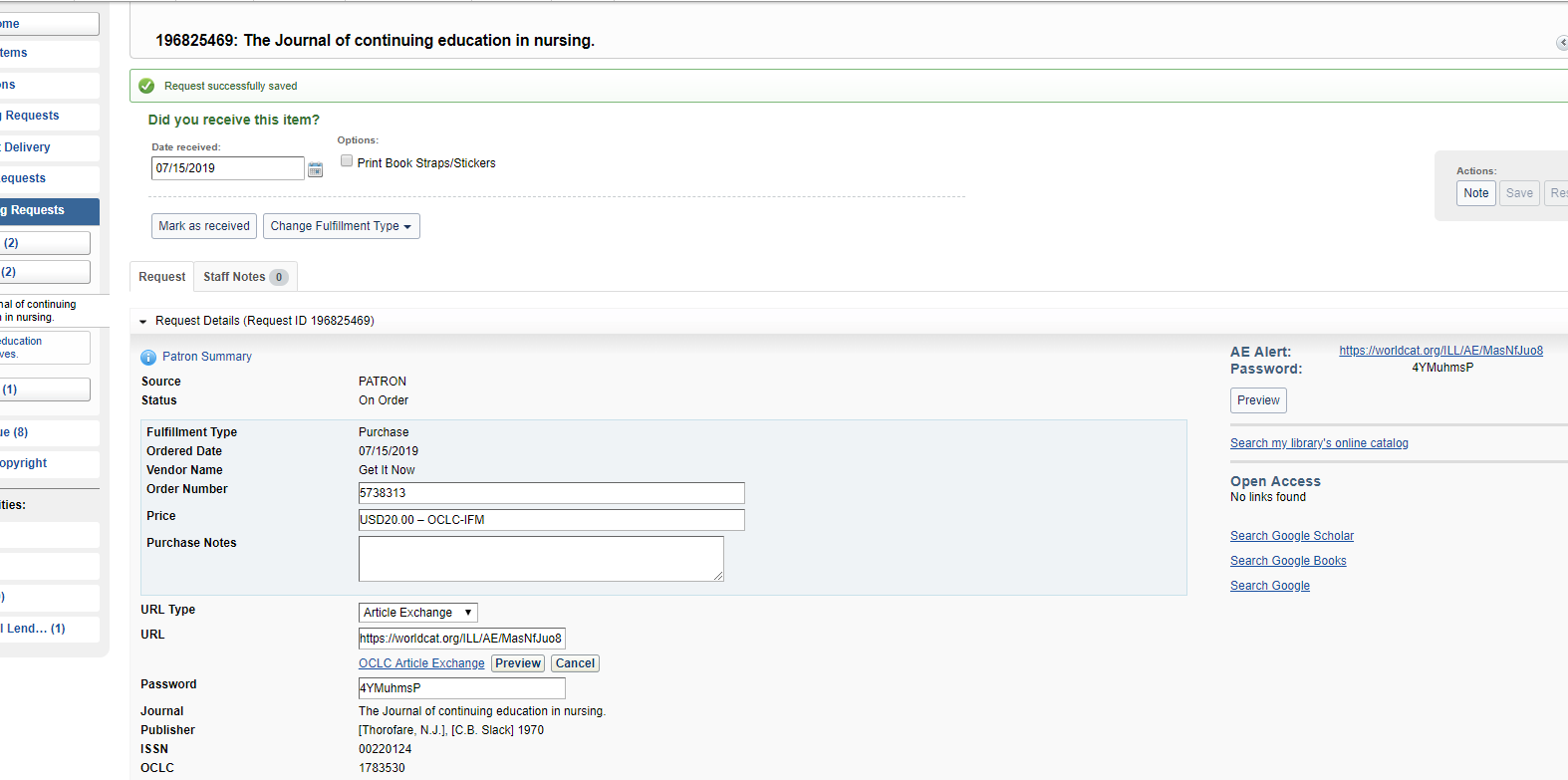 [Speaker Notes: Mark Request as Received]
CCC-Get it Now
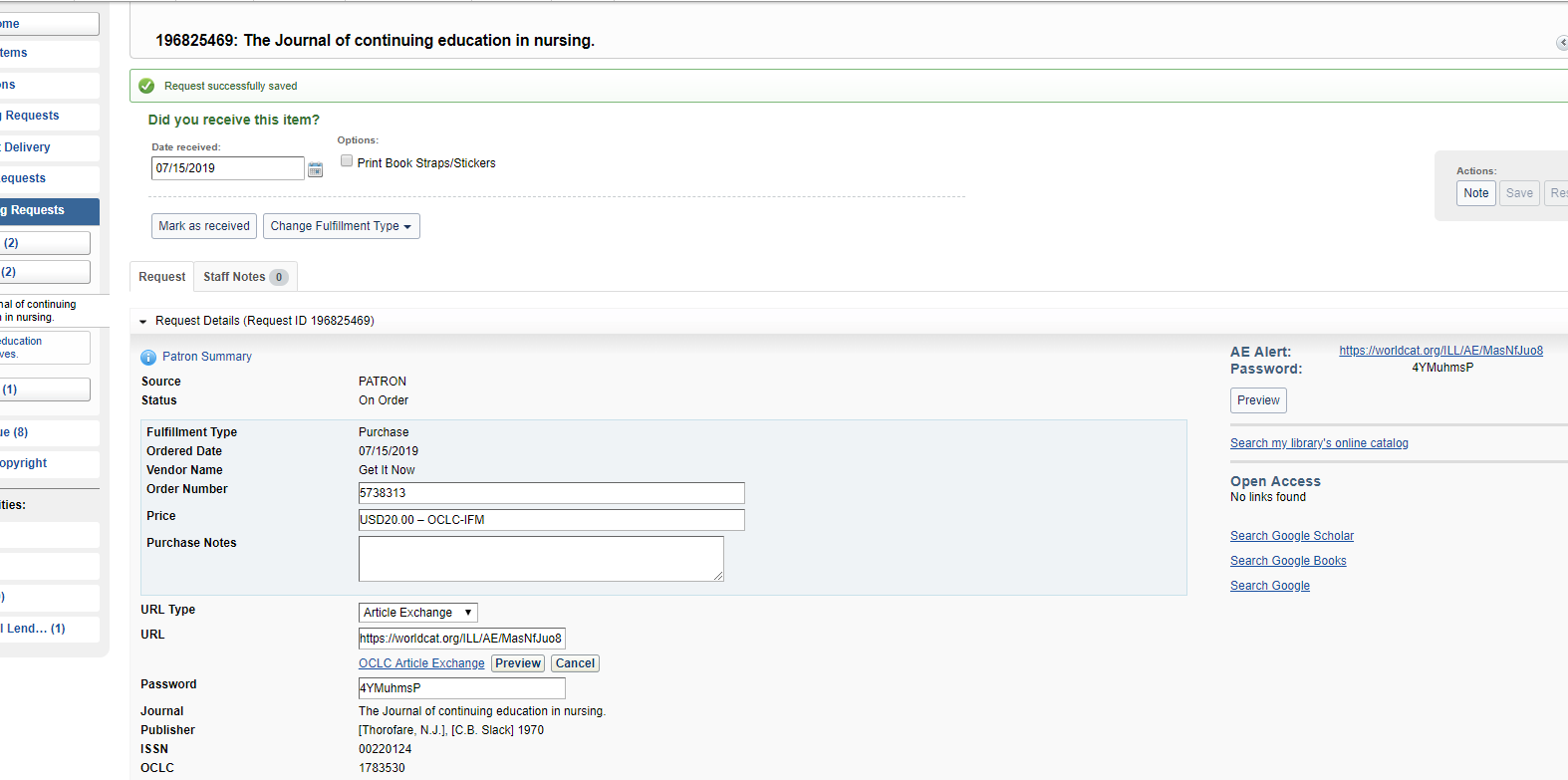 [Speaker Notes: Mark Request as Received]
Articles–Other Vendors
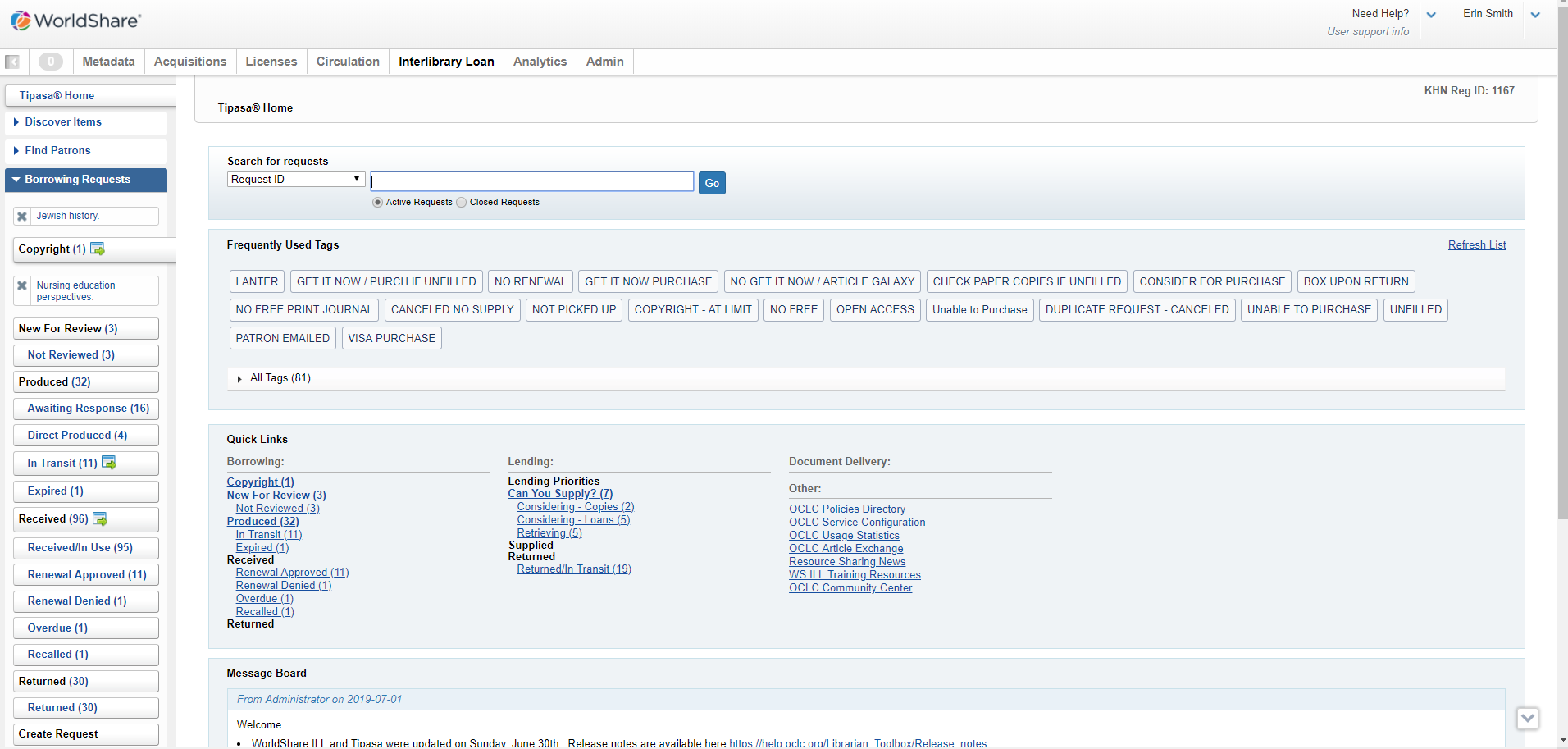 [Speaker Notes: ERIN STARTS

Article Galaxy/Reprints Desk process

Tipasa opening layout
See Borrowing Request that have copyright questions]
Articles–Other Vendors
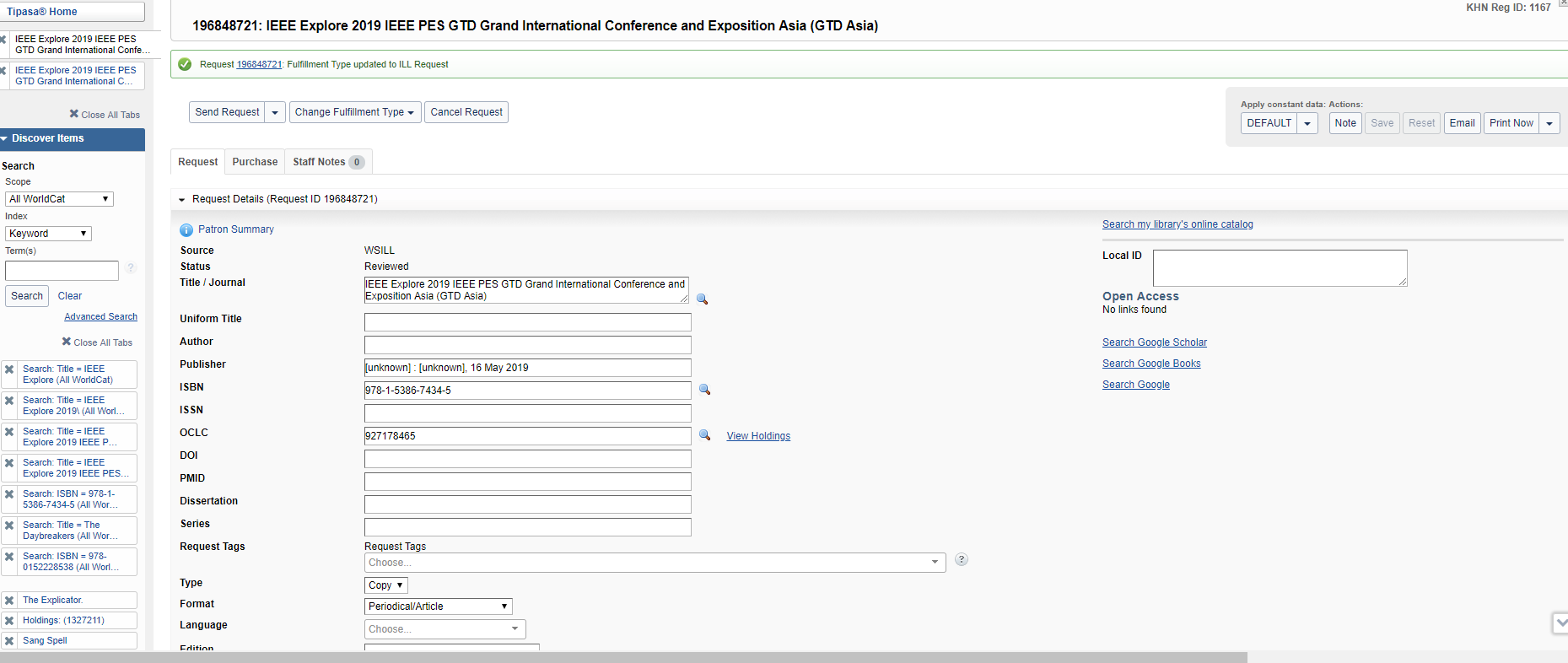 Articles–Other Vendors
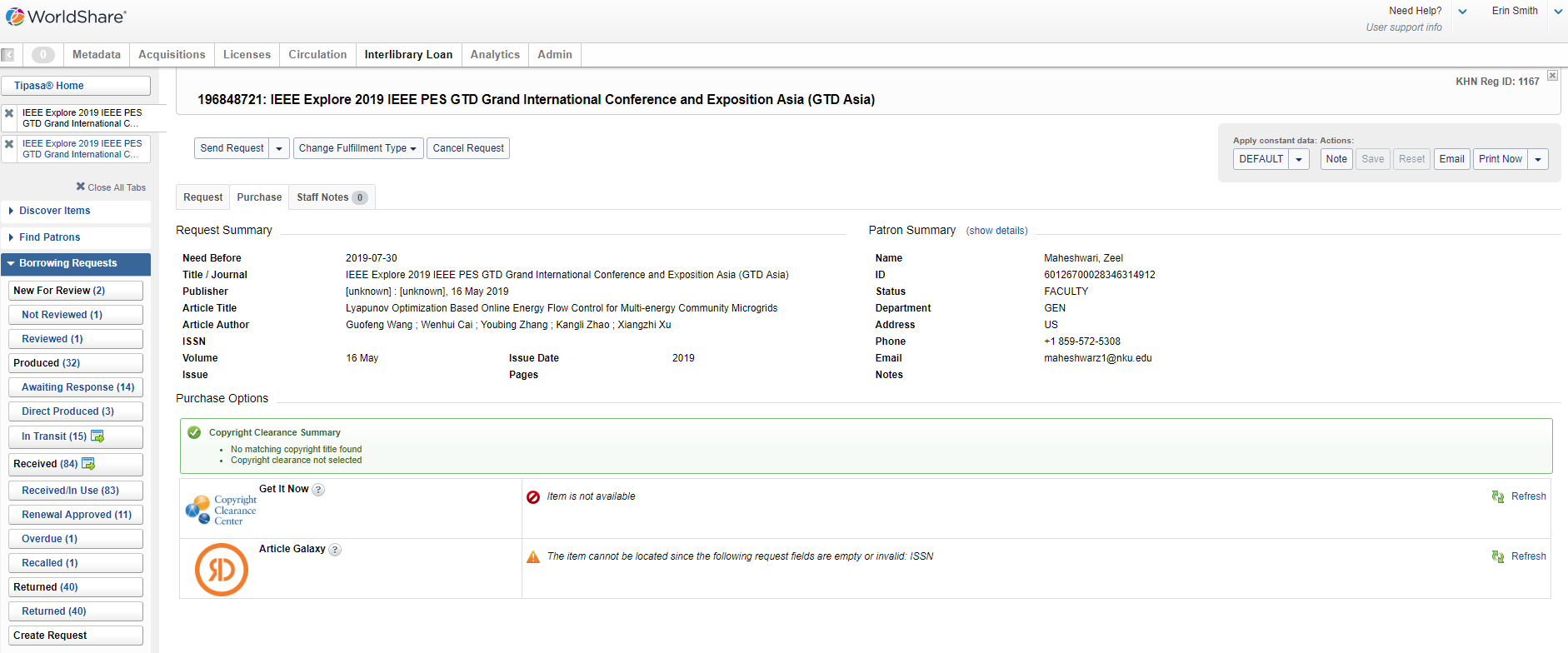 Articles–Other Vendors
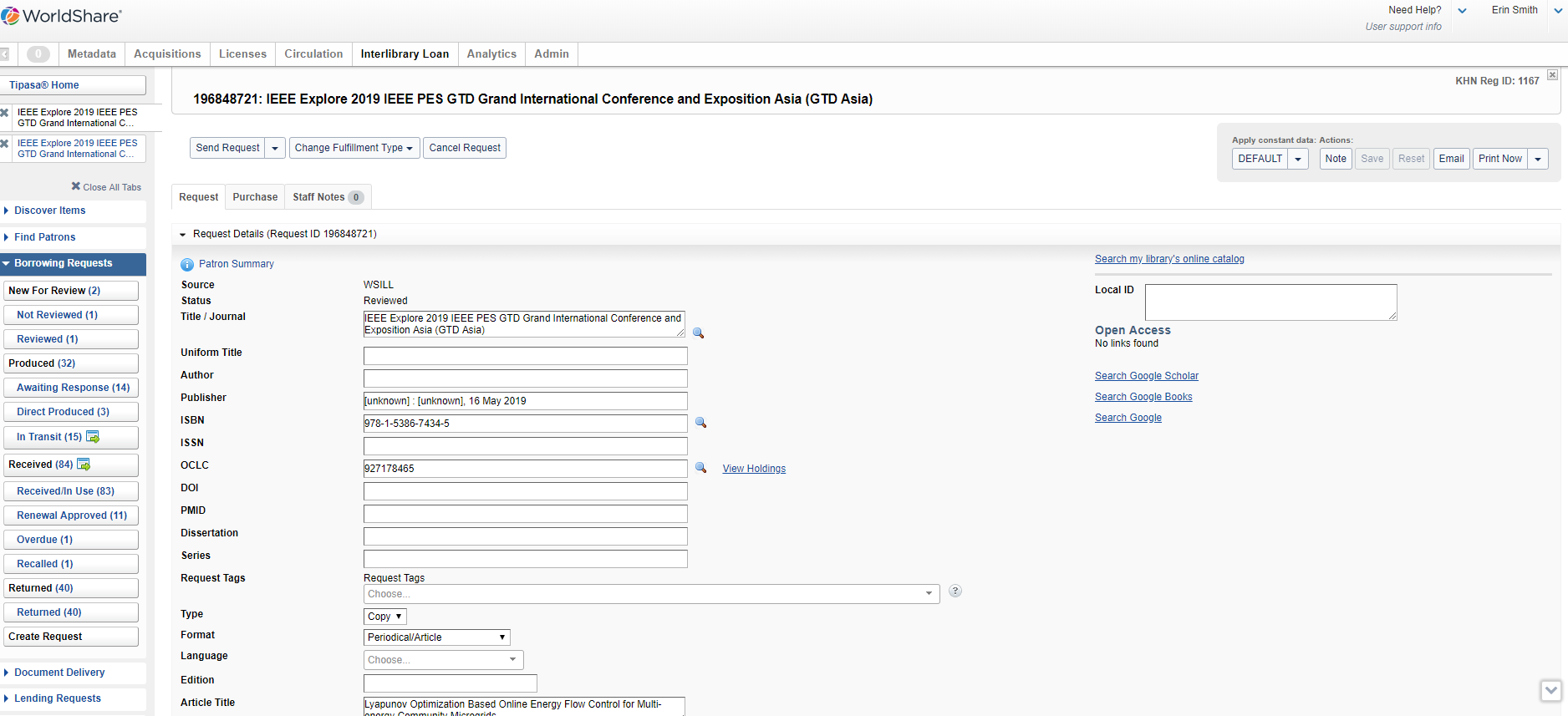 [Speaker Notes: Email acquisition staff]
Articles–Other Vendors
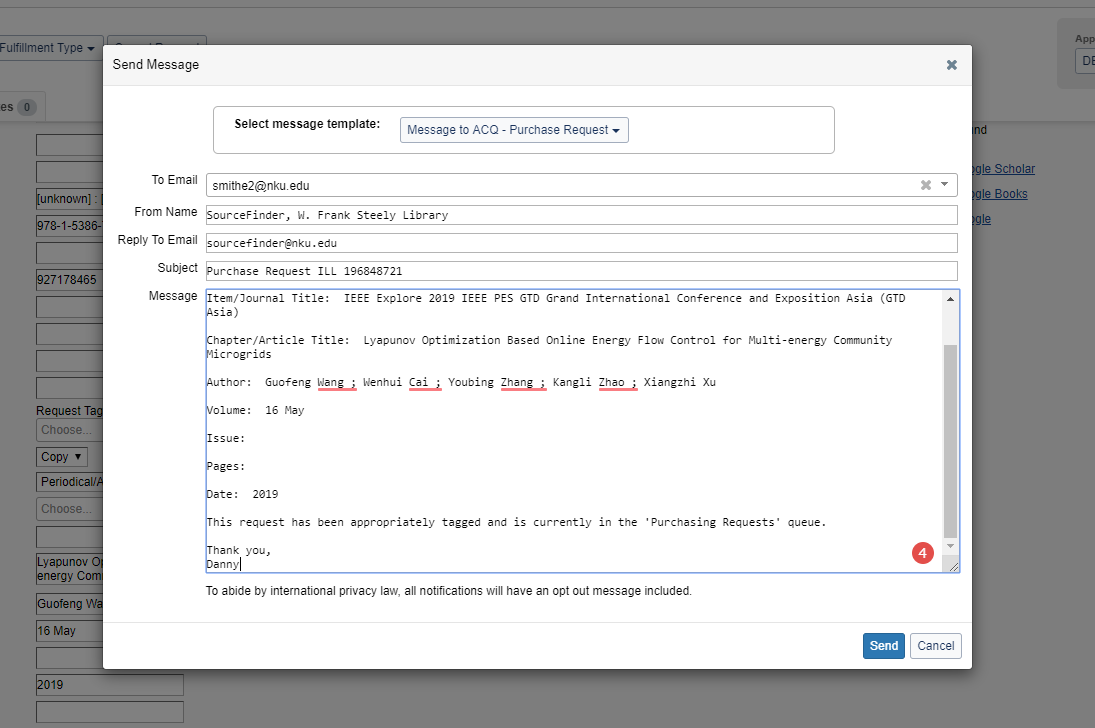 Articles–Other Vendors
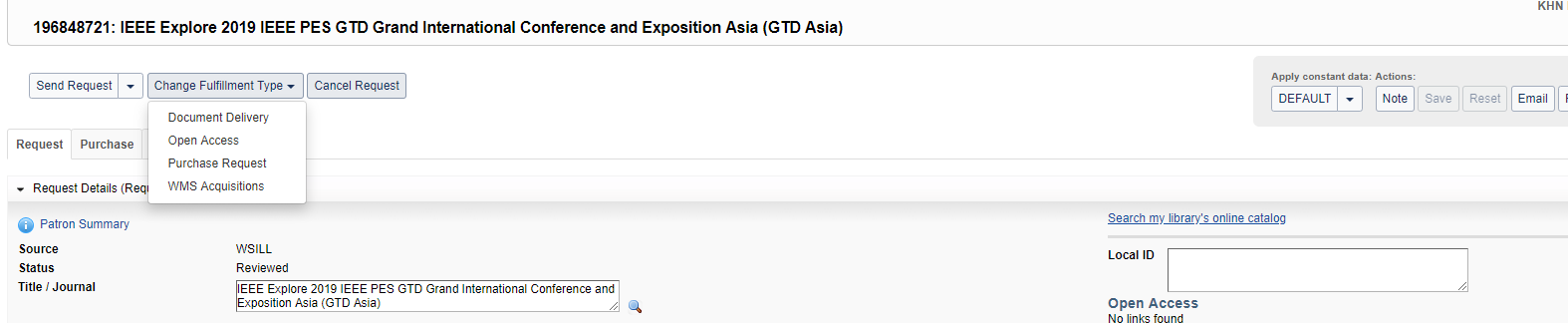 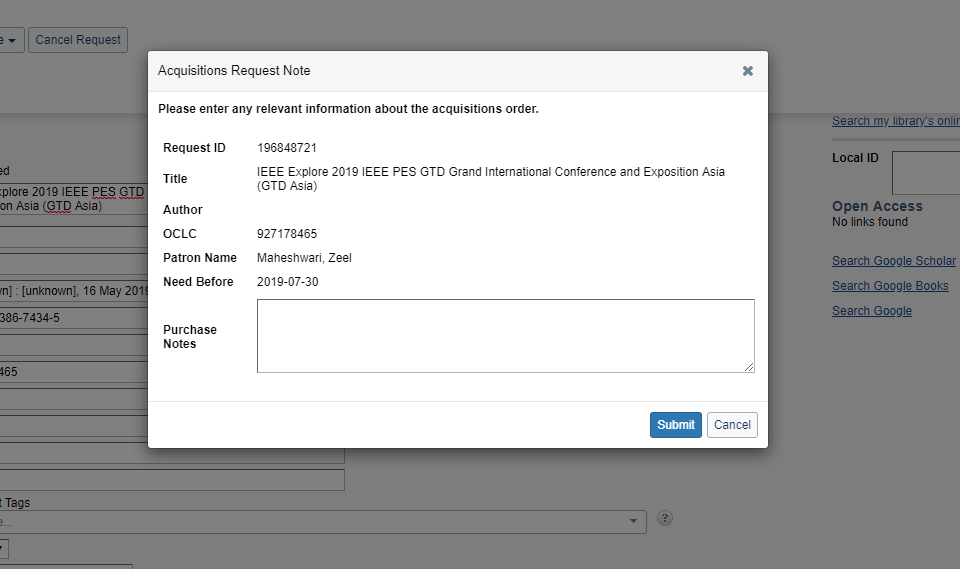 Articles–Other Vendors
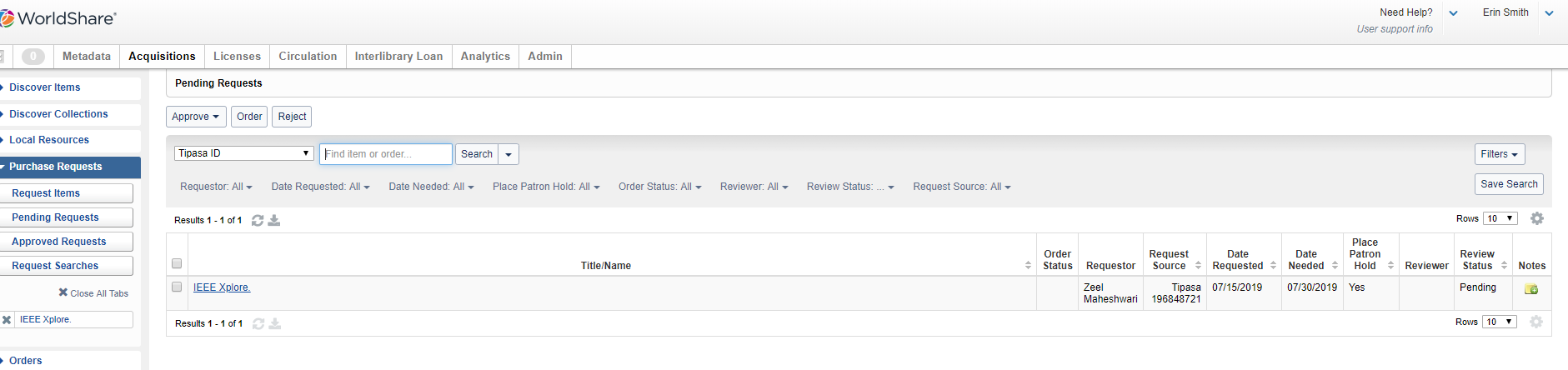 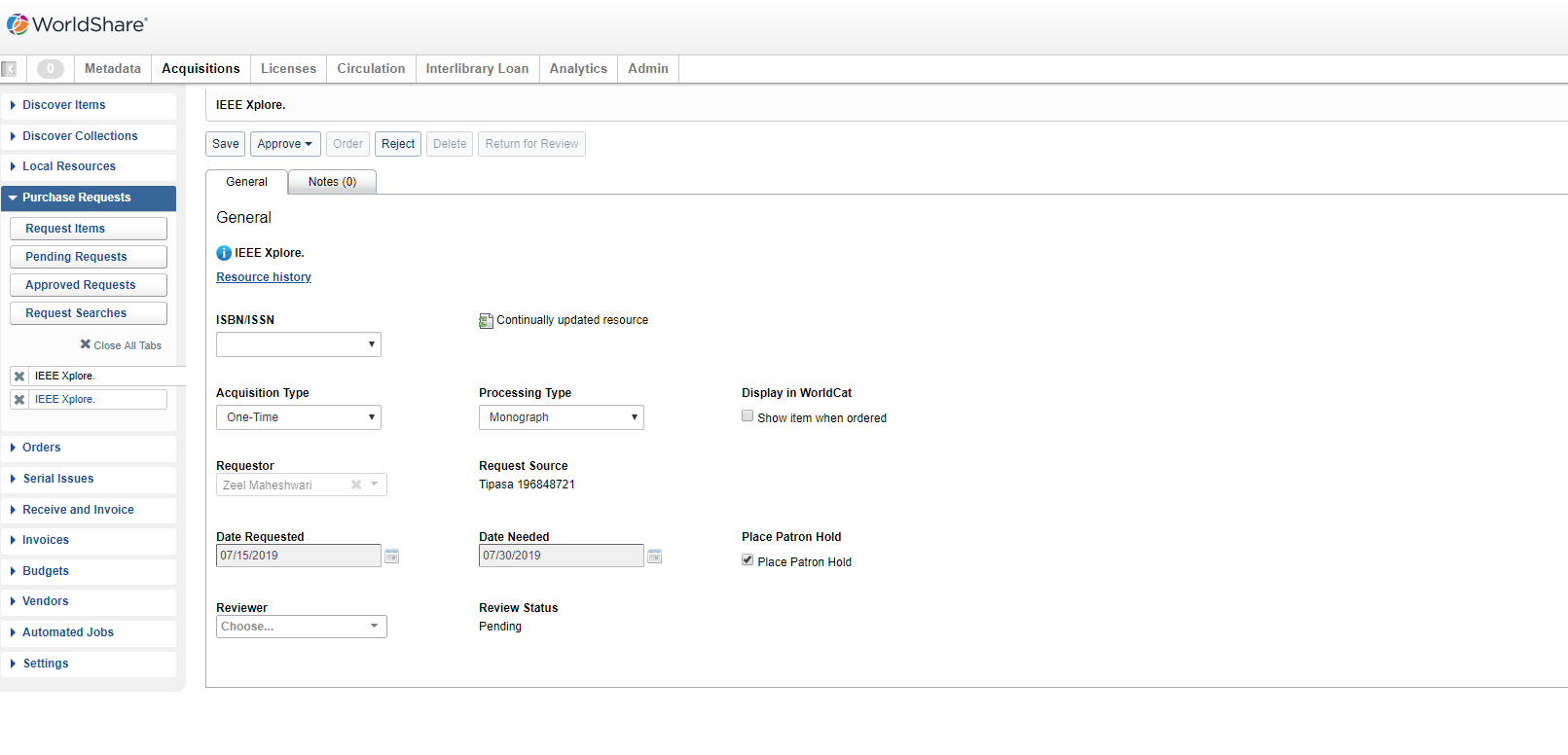 [Speaker Notes: Here is what the request looks like in ACQ – we will need to discuss further with Lois if she would like us to track this in ACQ for Visa. - I think it’s a good idea!
 
Right now, I just say decline and work from the ILL side and Joey would manually enter this information when the visa bill arrives.]
Articles – Other Vendors
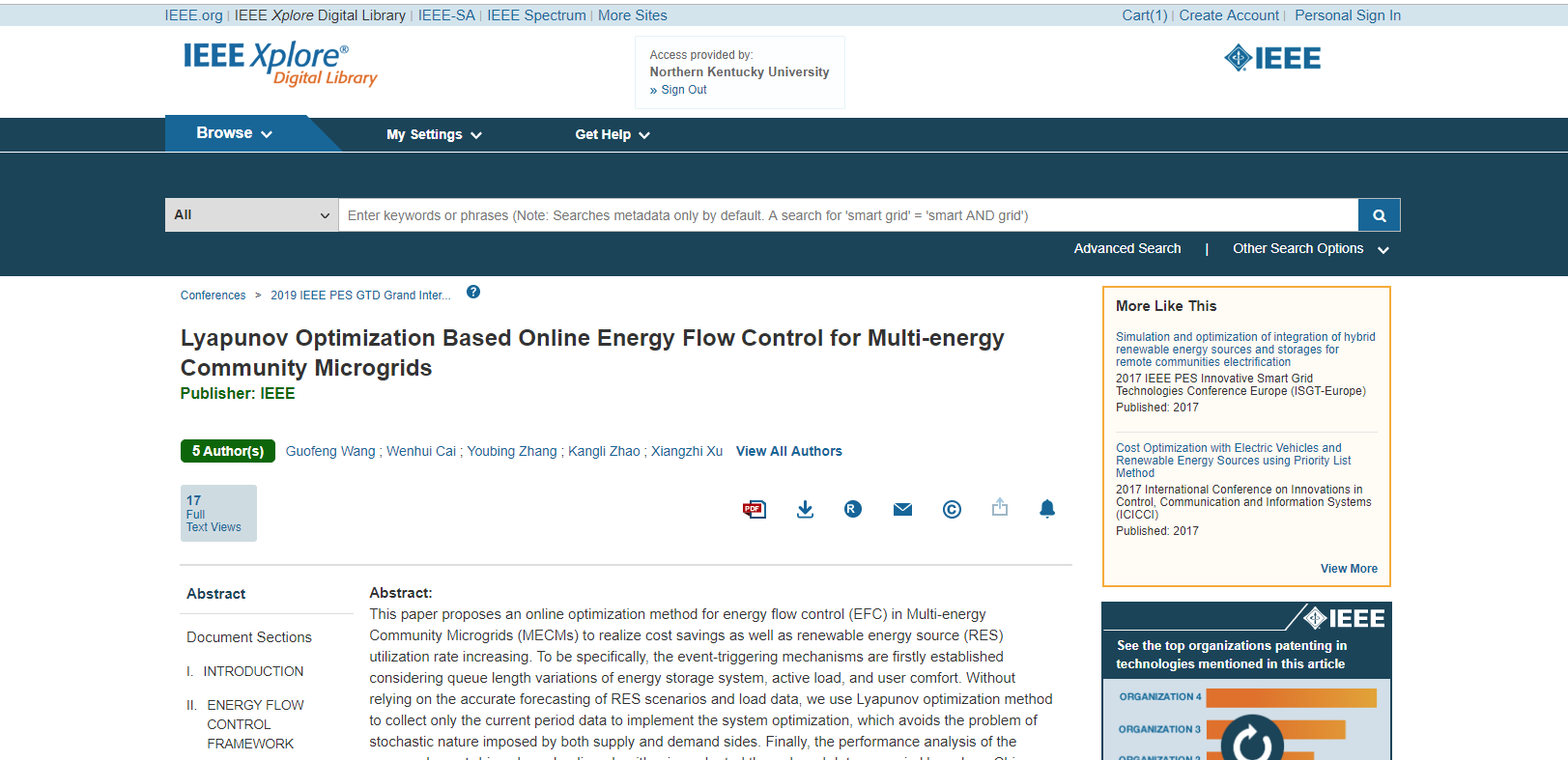 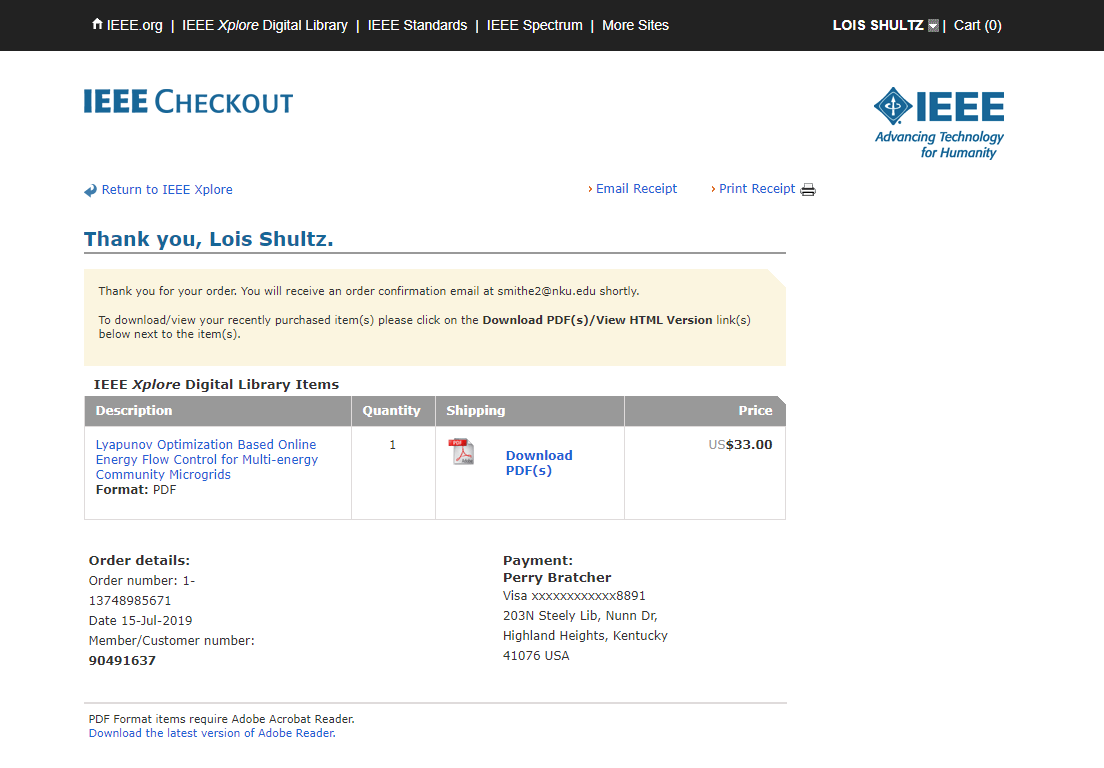 [Speaker Notes: Purchase from vendor]
Articles–Other Vendors
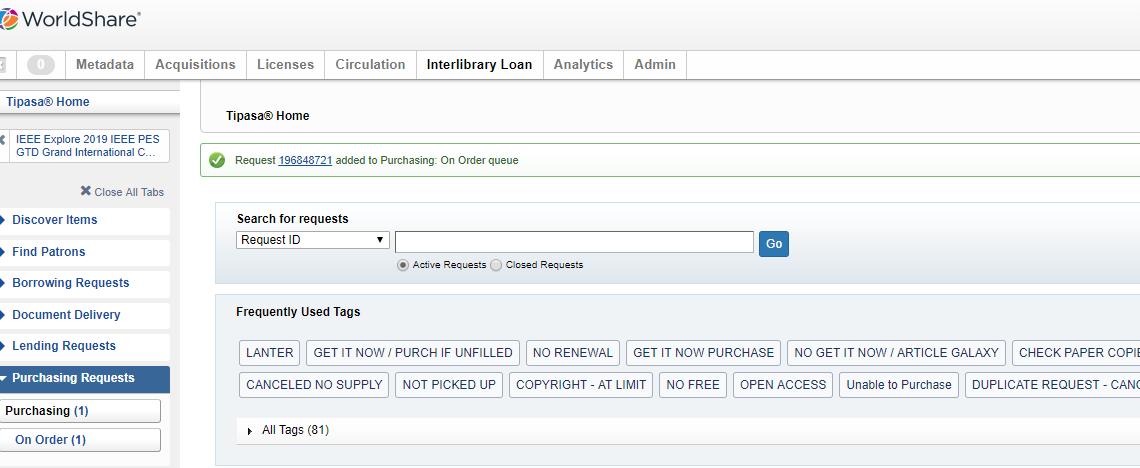 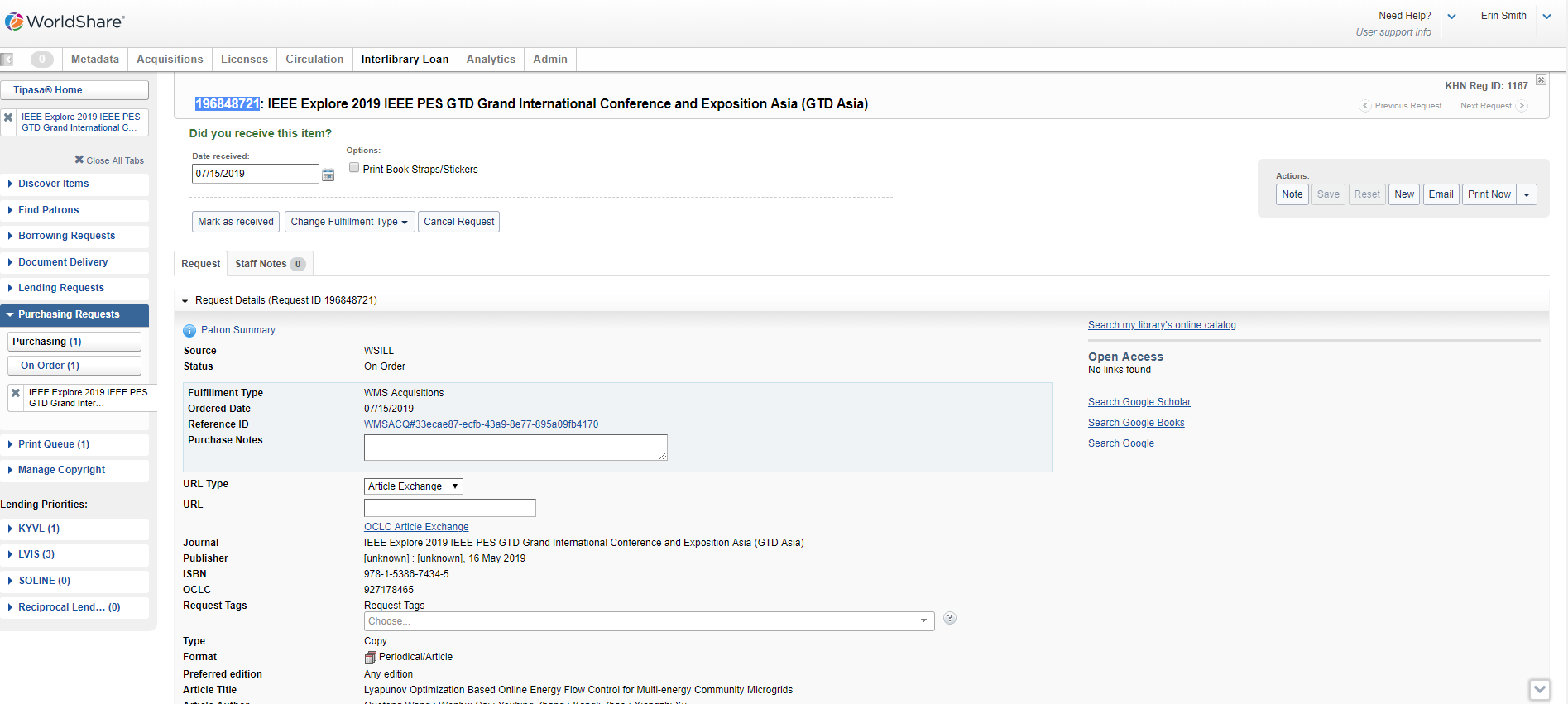 Articles – Other Vendors
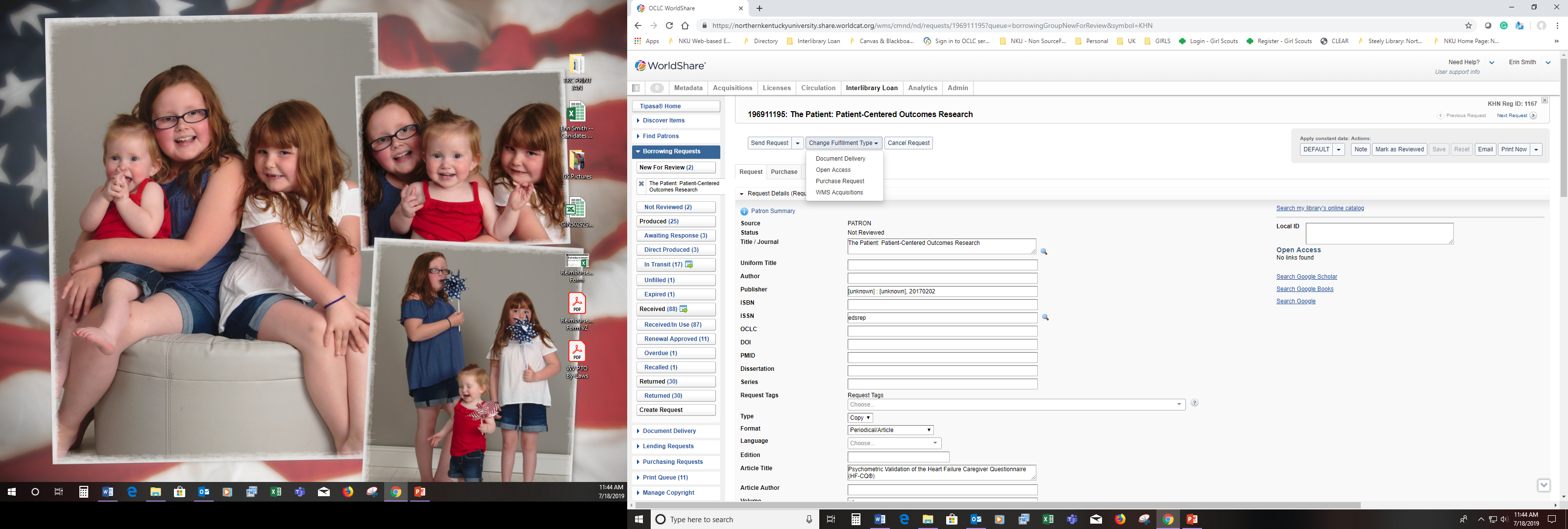 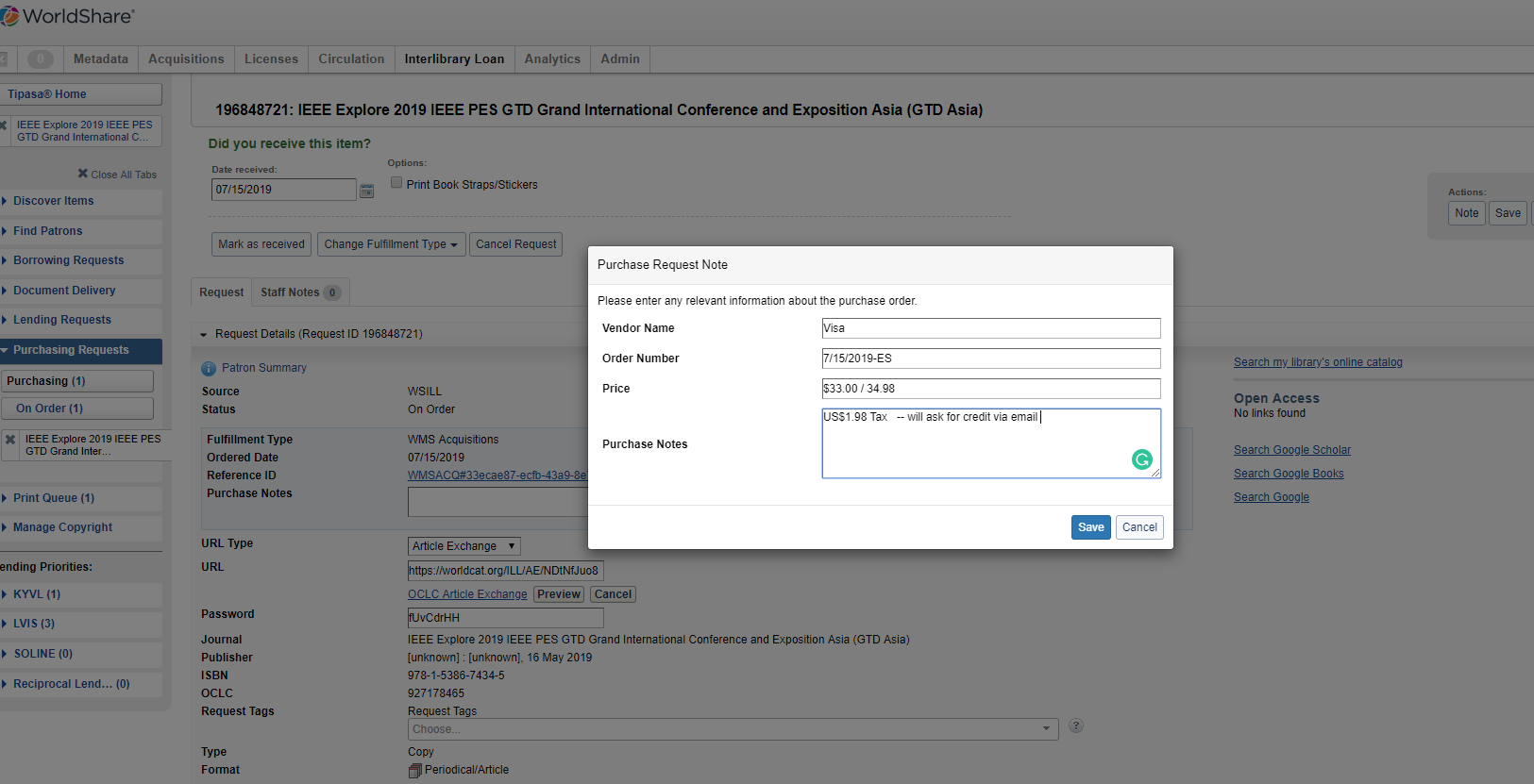 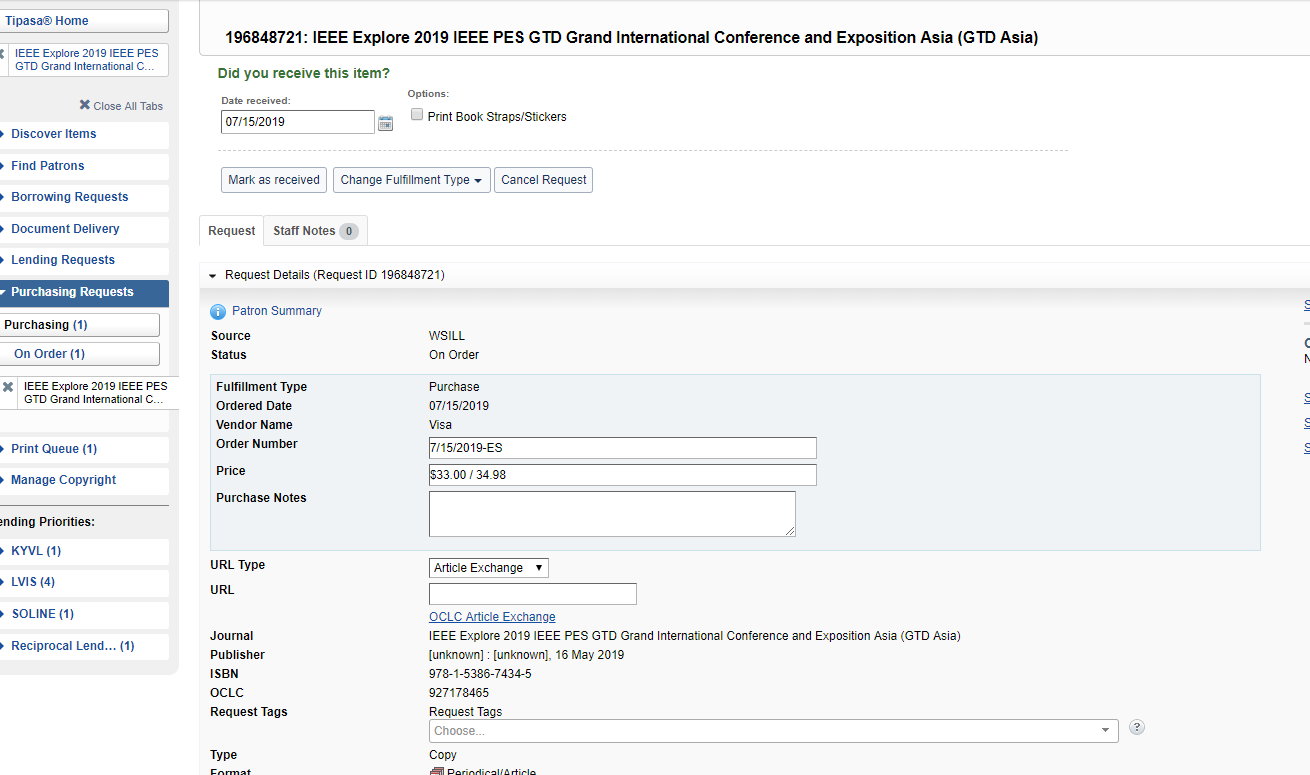 [Speaker Notes: Open Request 
Change Fulfillment types to Purchase Request]
Articles – Other Vendors
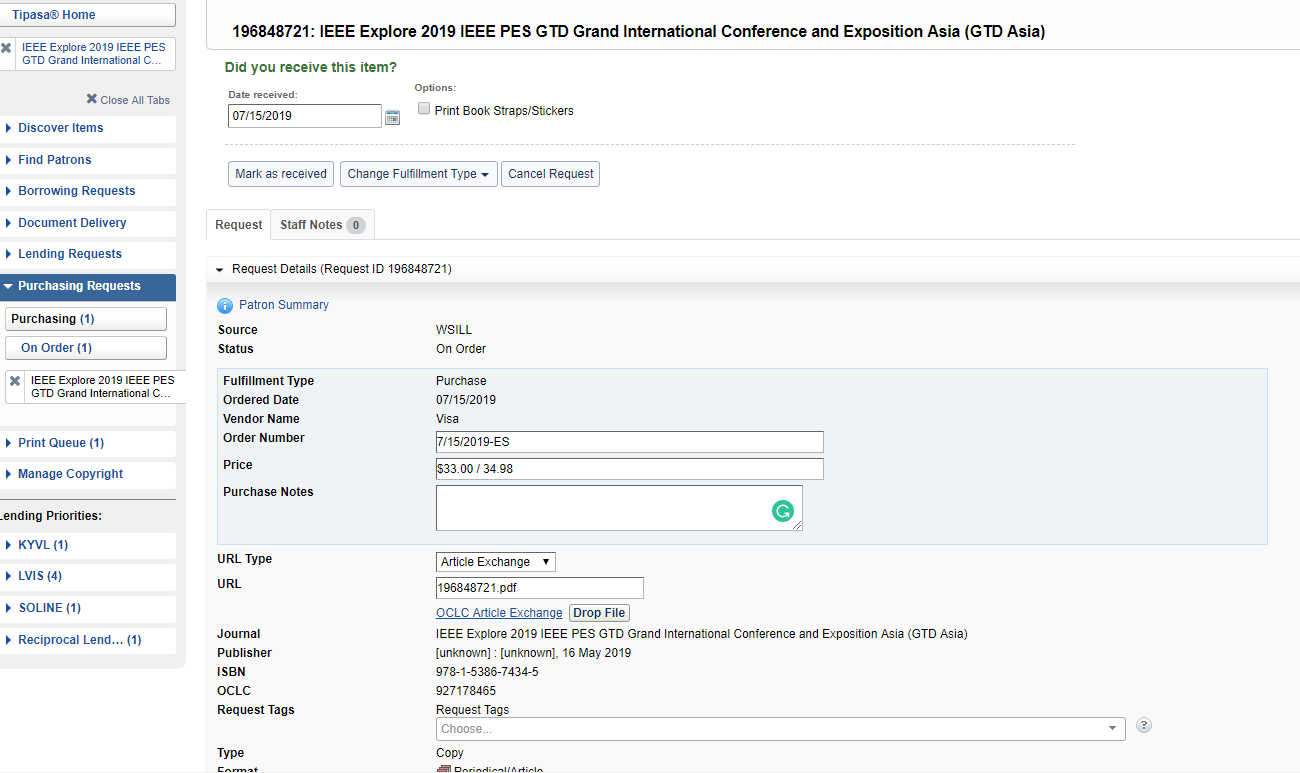 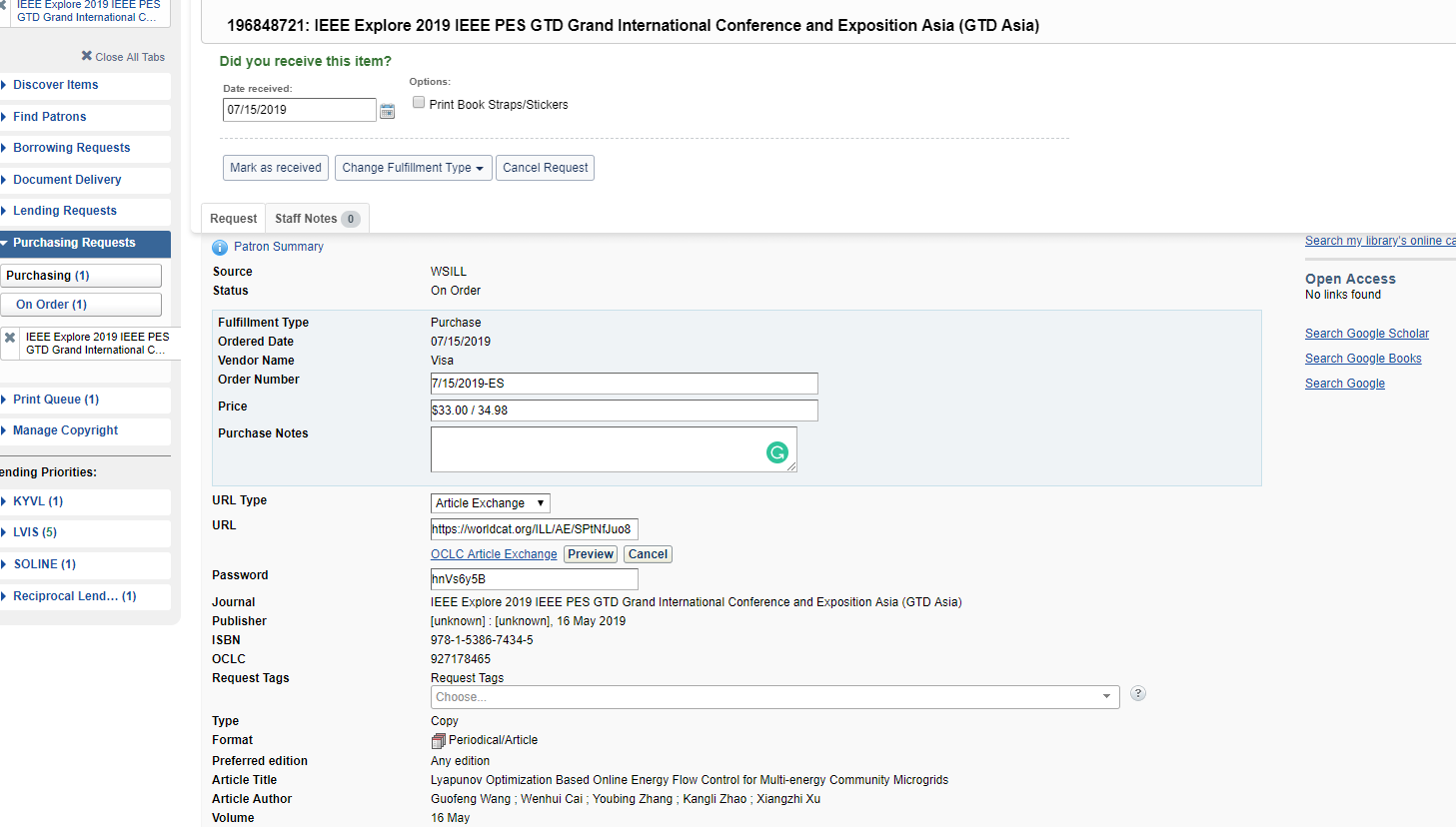 [Speaker Notes: Upload document]
Articles – Other Vendors
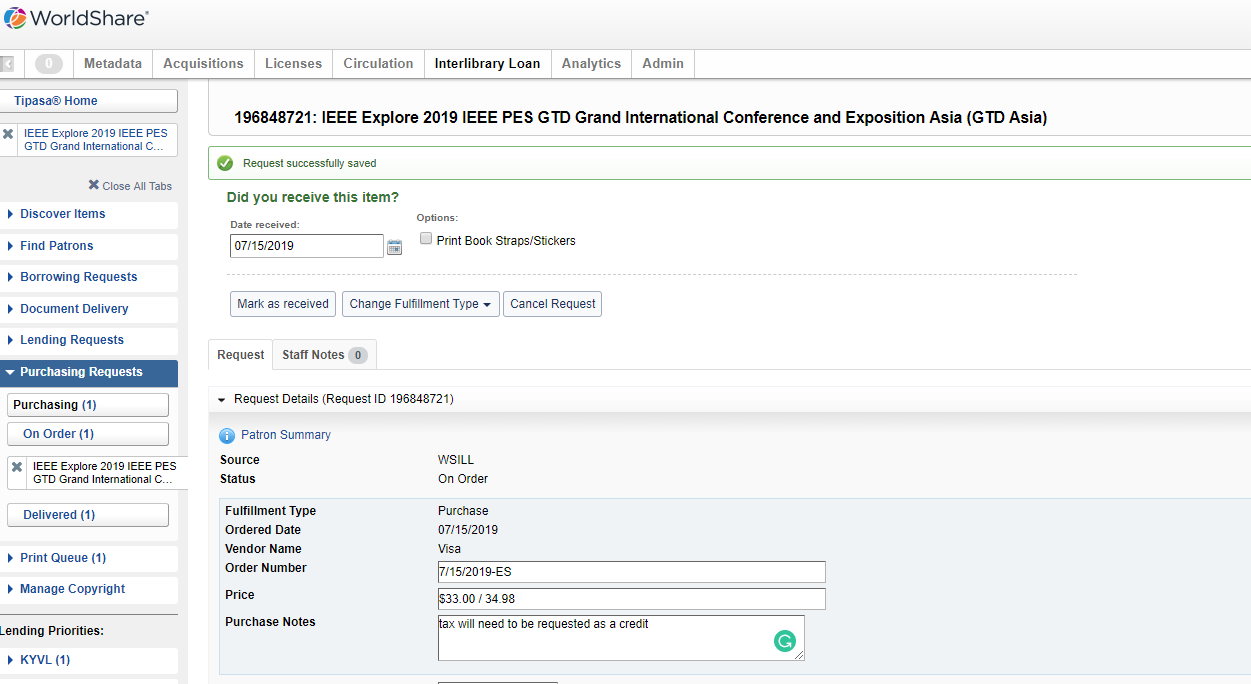 [Speaker Notes: Add tag and add purchase notes / save progress]
Articles – Other Vendors
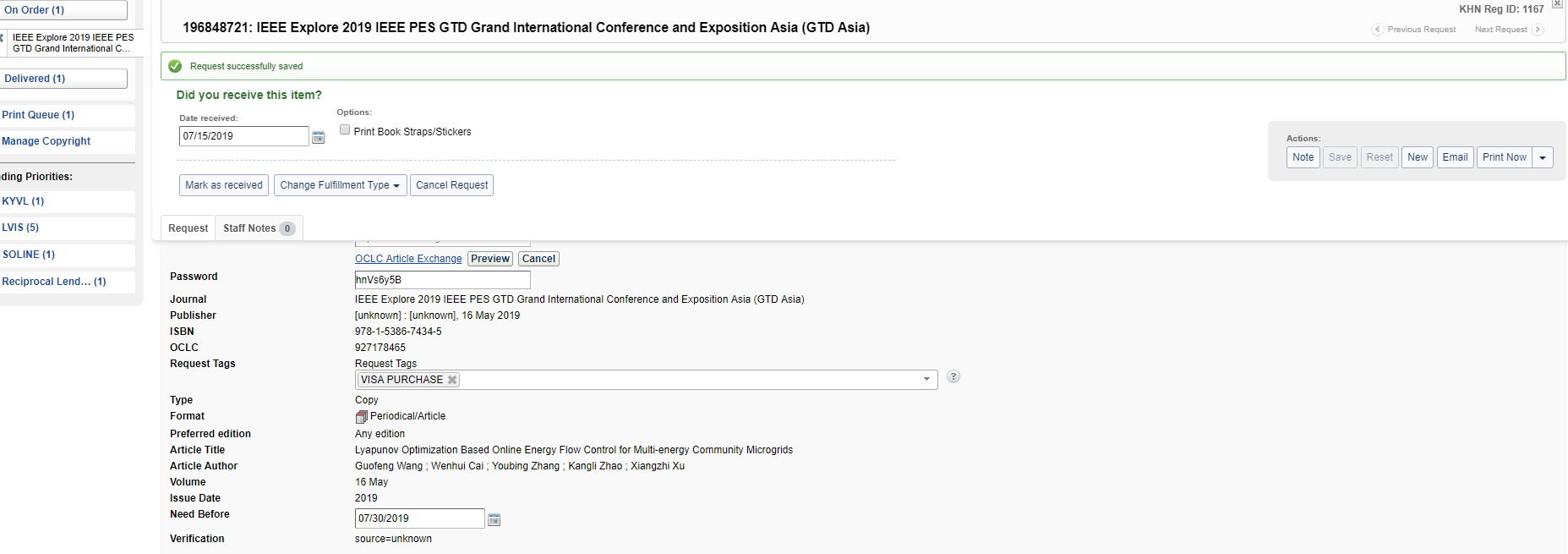 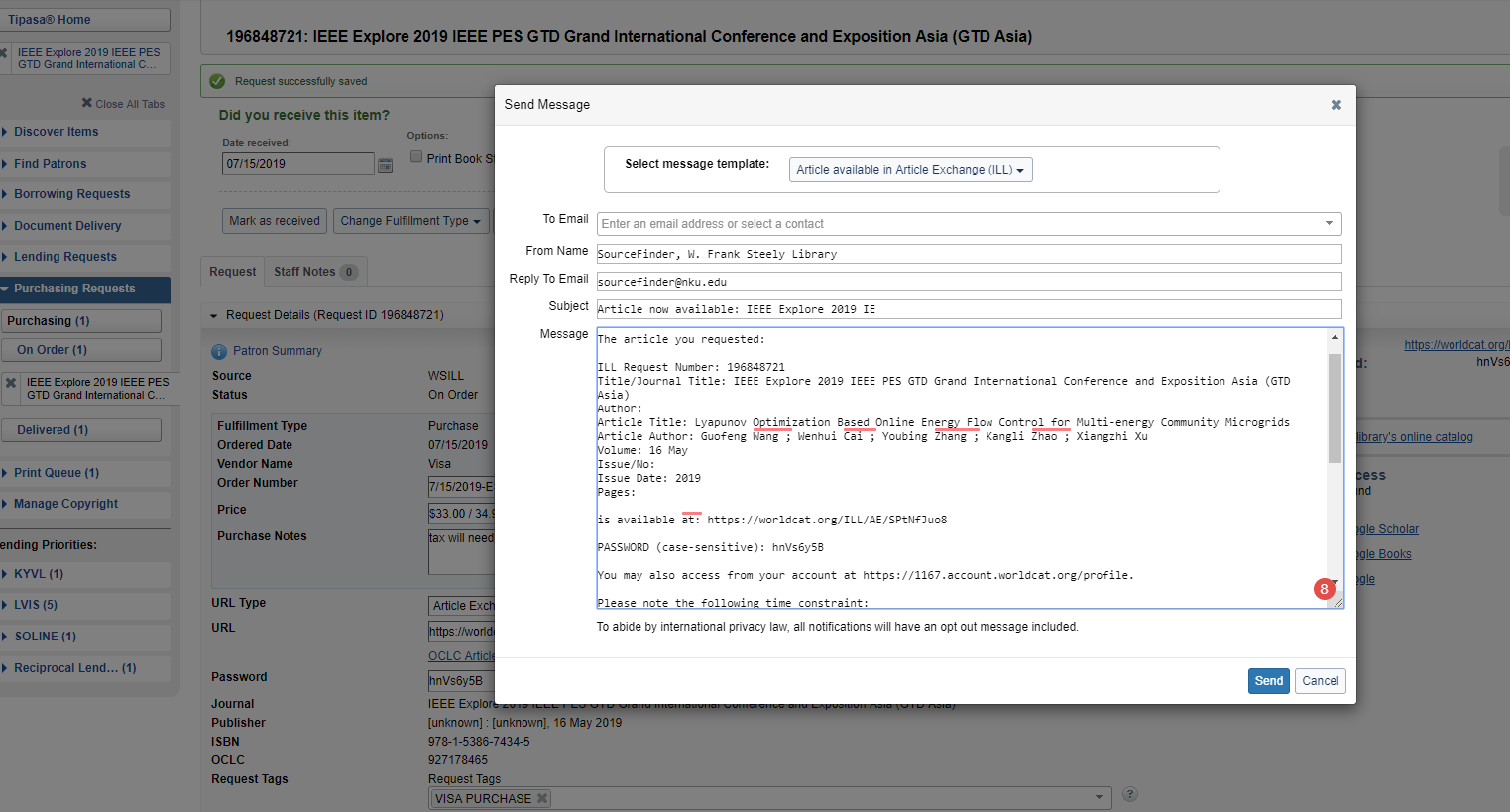 [Speaker Notes: Use template to email]
Articles – Other Vendors
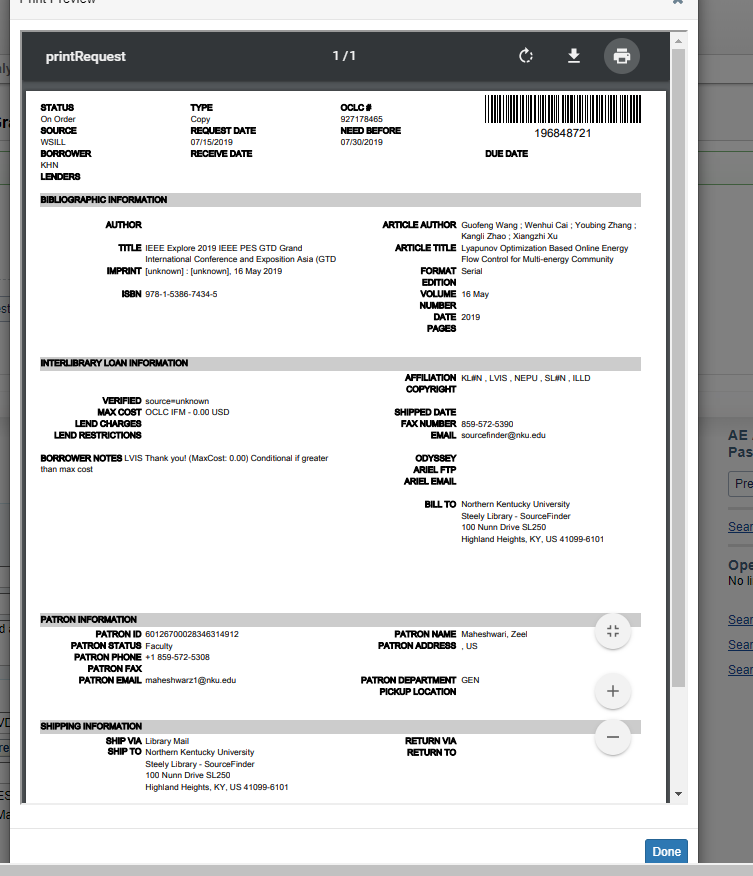 [Speaker Notes: Print Request for Visa Records]
Articles – Other Vendors
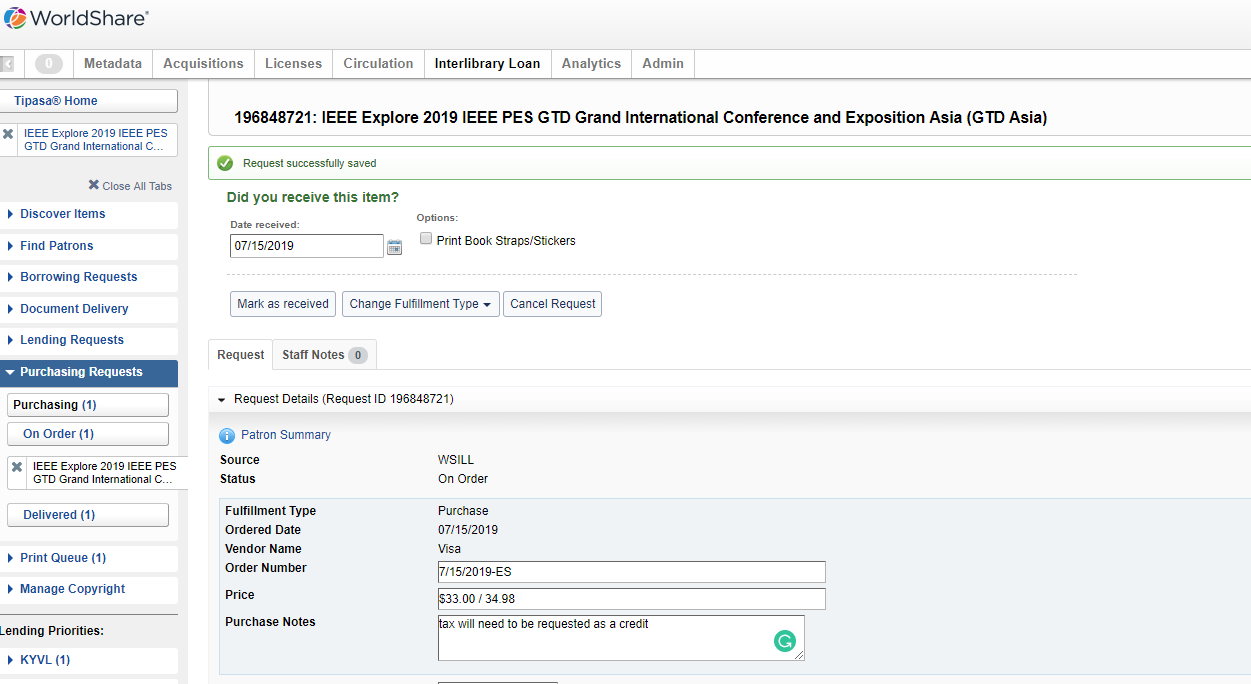 [Speaker Notes: Mark as Recieved]
Purchasing Books
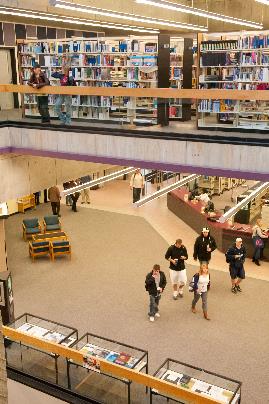 Purchasing process would be like other vendor requests for articles 
Purchase request feature is working great for us
Like to explore the WMS acquisitions integration with Tipasa
48
The Future
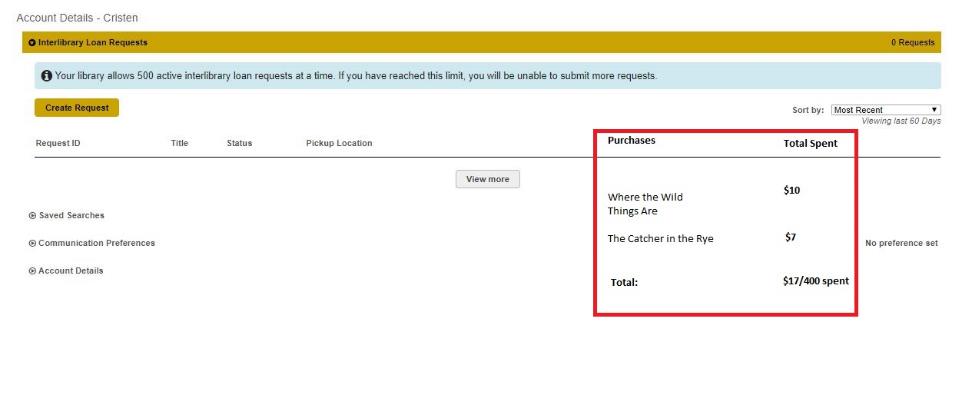 49
[Speaker Notes: We would love the ability to add acquisitions information into what the user sees in their account. For instance, say a faculty member has used $200 of their allotted SourceFinder budge and also, $325 of their department budget. It would be convenient if faculty could see this information, when they sign in to their accounts. 

Would want to see Acquisitions/Tipasa integration for faculty orders

Erin, can faculty see that stuff has been ordered in their account when it goes into AQU?  - No these are reports I have to create for each individual if they ask.  (ERIN)]
Questions?
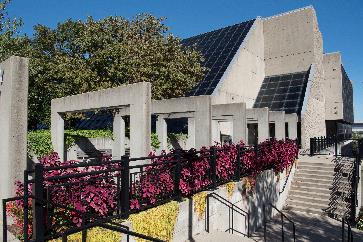 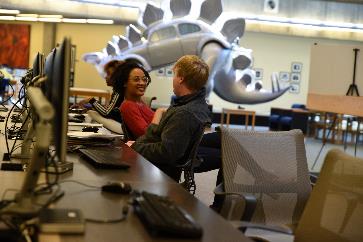 Cristen Ross
Extended Collections Librarian
rossc2@nku.edu

Erin Smith
Extended Collections Certified Assistant III
smithe2@nku.edu
50